Oncology Today — Special Edition: Key Presentations on Lung Cancer from Recent Major Oncology Conferences
Stephen V Liu, MD 
Associate Professor of Medicine
Georgetown University Hospital 
Washington, DC
Neoadjuvant and Perioperative Immunotherapy Approaches
FDA Approves Neoadjuvant/Adjuvant Nivolumab for Resectable Non-Small Cell Lung Cancer Press Release: October 3, 2024
“On October 3, 2024, the Food and Drug Administration approved nivolumab with platinum-doublet chemotherapy as neoadjuvant treatment, followed by single-agent nivolumab after surgery as adjuvant treatment, for adults with resectable (tumors ≥ 4 cm and/or node positive) non-small cell lung cancer (NSCLC) and no known epidermal growth factor receptor (EGFR) mutations or anaplastic lymphoma kinase (ALK) rearrangements. 
Efficacy was evaluated in CHECKMATE-77T (NCT04025879), a randomized, double-blind, placebo-controlled multicenter trial in 461 patients with previously untreated and resectable NSCLC (Stage IIA to select stage IIIB [AJCC, 8th edition]). Patients were randomized (1:1) to either nivolumab or placebo, with platinum-based chemotherapy, every 3 weeks for up to 4 cycles (neoadjuvant treatment) followed by either continued single-agent nivolumab or placebo every 4 weeks for up to 13 cycles (adjuvant treatment). 
The recommended nivolumab dosage is 360 mg every 3 weeks (neoadjuvant treatment) and 480 mg every 4 weeks (adjuvant treatment). Nivolumab should be administered prior to chemotherapy when administered on the same day. ”
https://www.fda.gov/drugs/resources-information-approved-drugs/fda-approves-neoadjuvantadjuvant-nivolumab-resectable-non-small-cell-lung-cancer
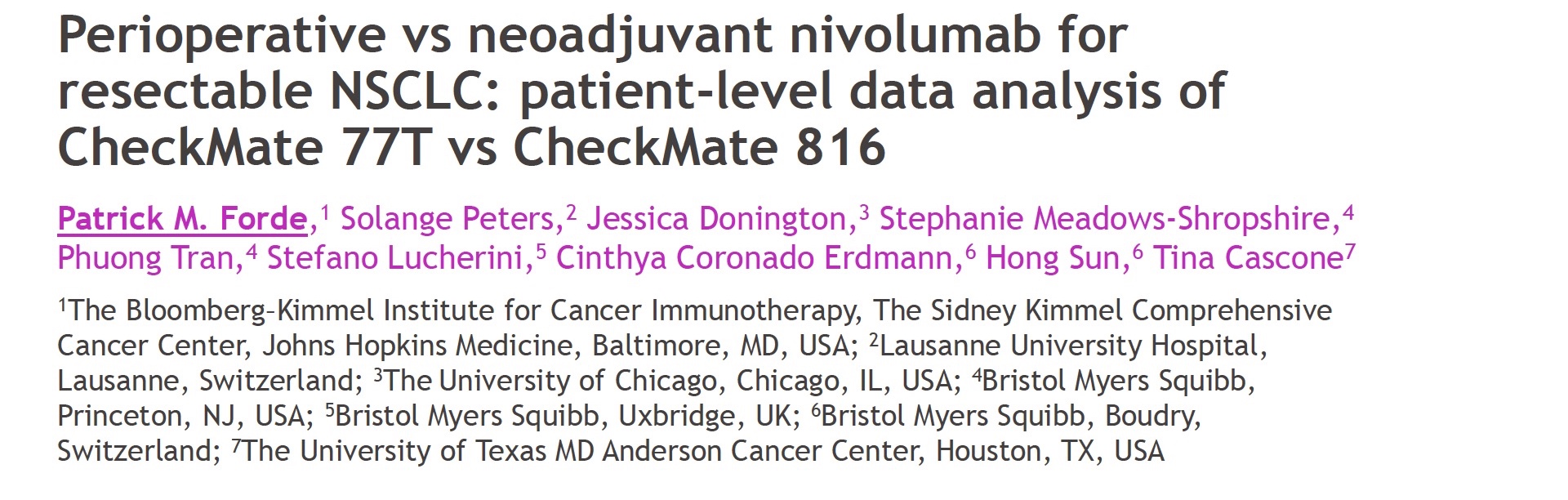 WCLC 2024;Abstract PL02.08
CheckMate 77T versus CheckMate 816: Study Designs
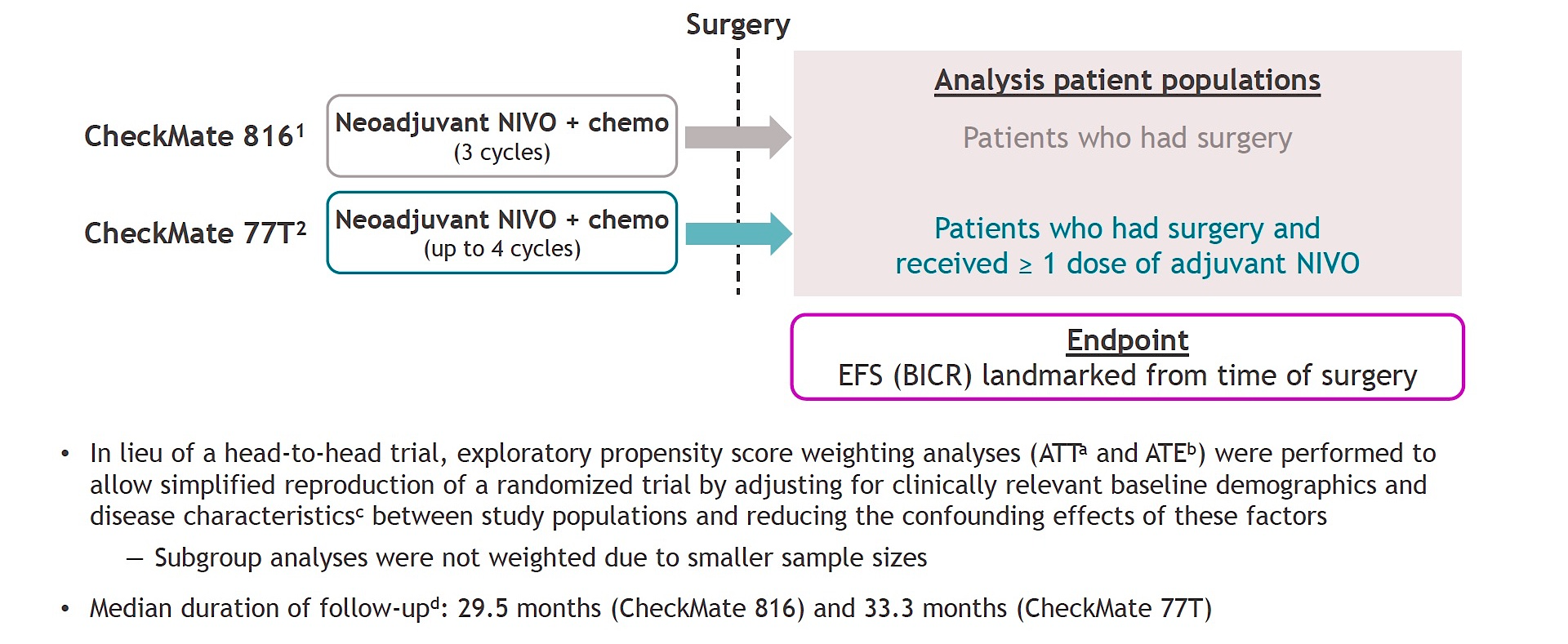 Forde PM et al. WCLC 2024;Abstract PL02.08.
CheckMate 77T versus CheckMate 816: Primary Endpoint
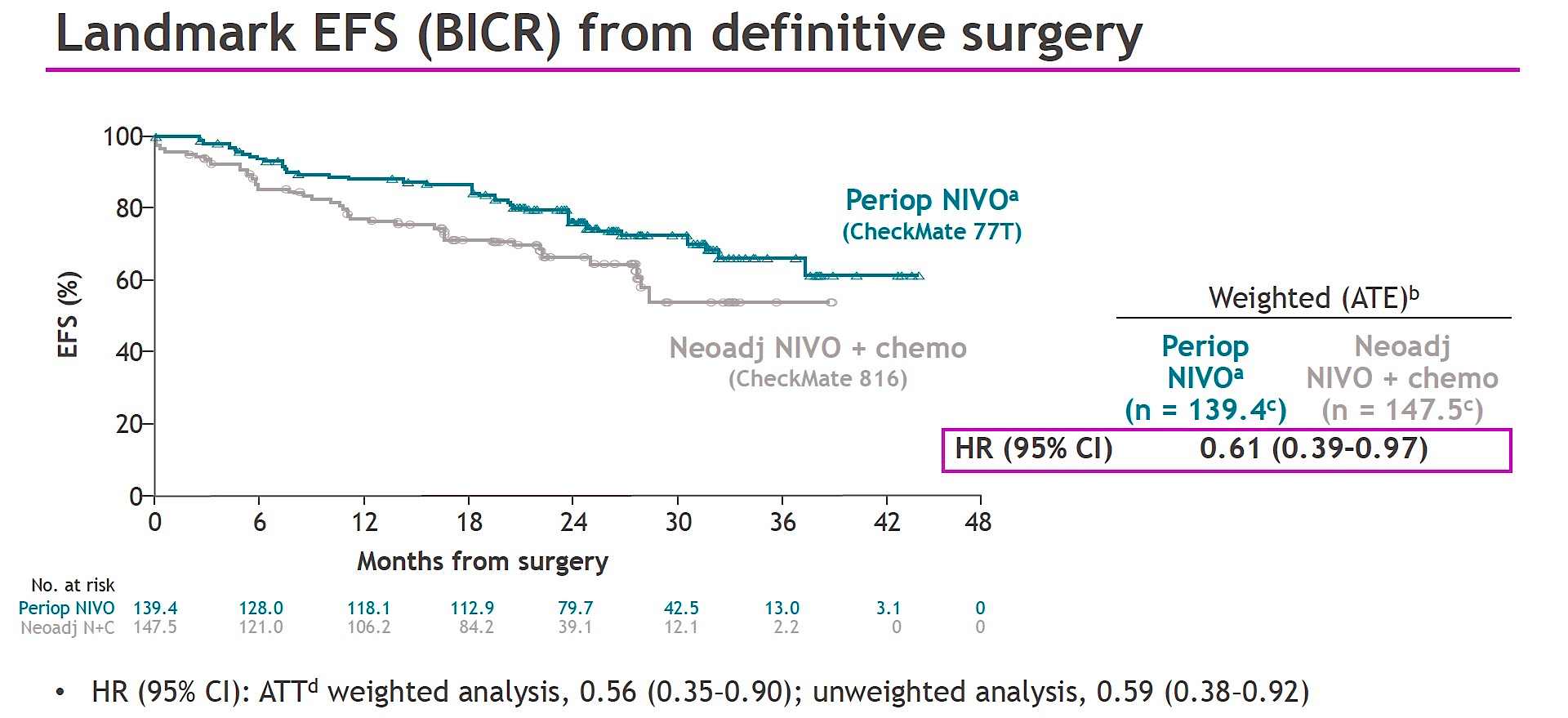 EFS = event-free survival; BICR = blinded independent central review
Forde PM et al. WCLC 2024;Abstract PL02.08.
CheckMate 77T versus CheckMate 816: Safety
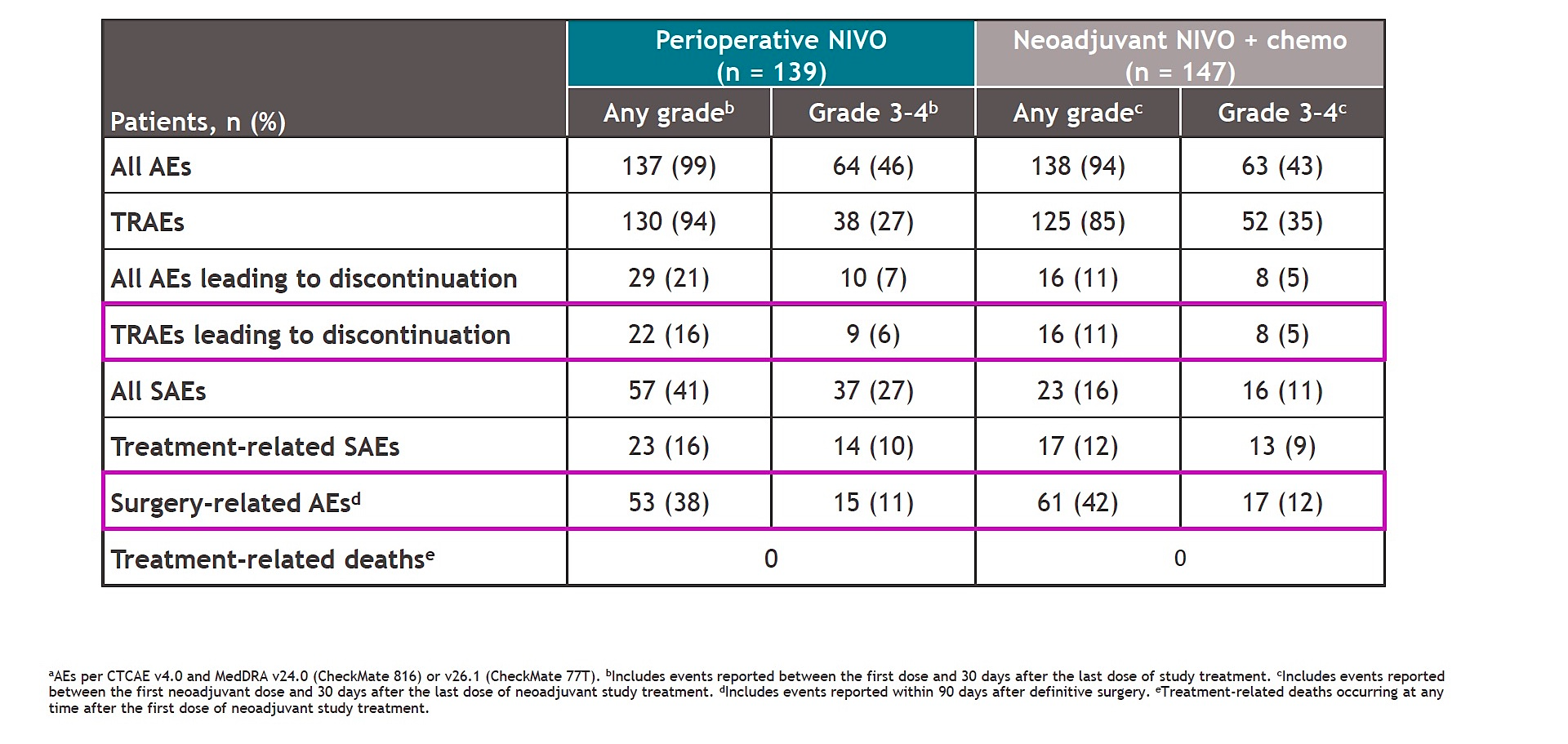 AEs = adverse events; TRAEs = treatment-related AEs; SAEs = serious AEs
Forde PM et al. WCLC 2024;Abstract PL02.08.
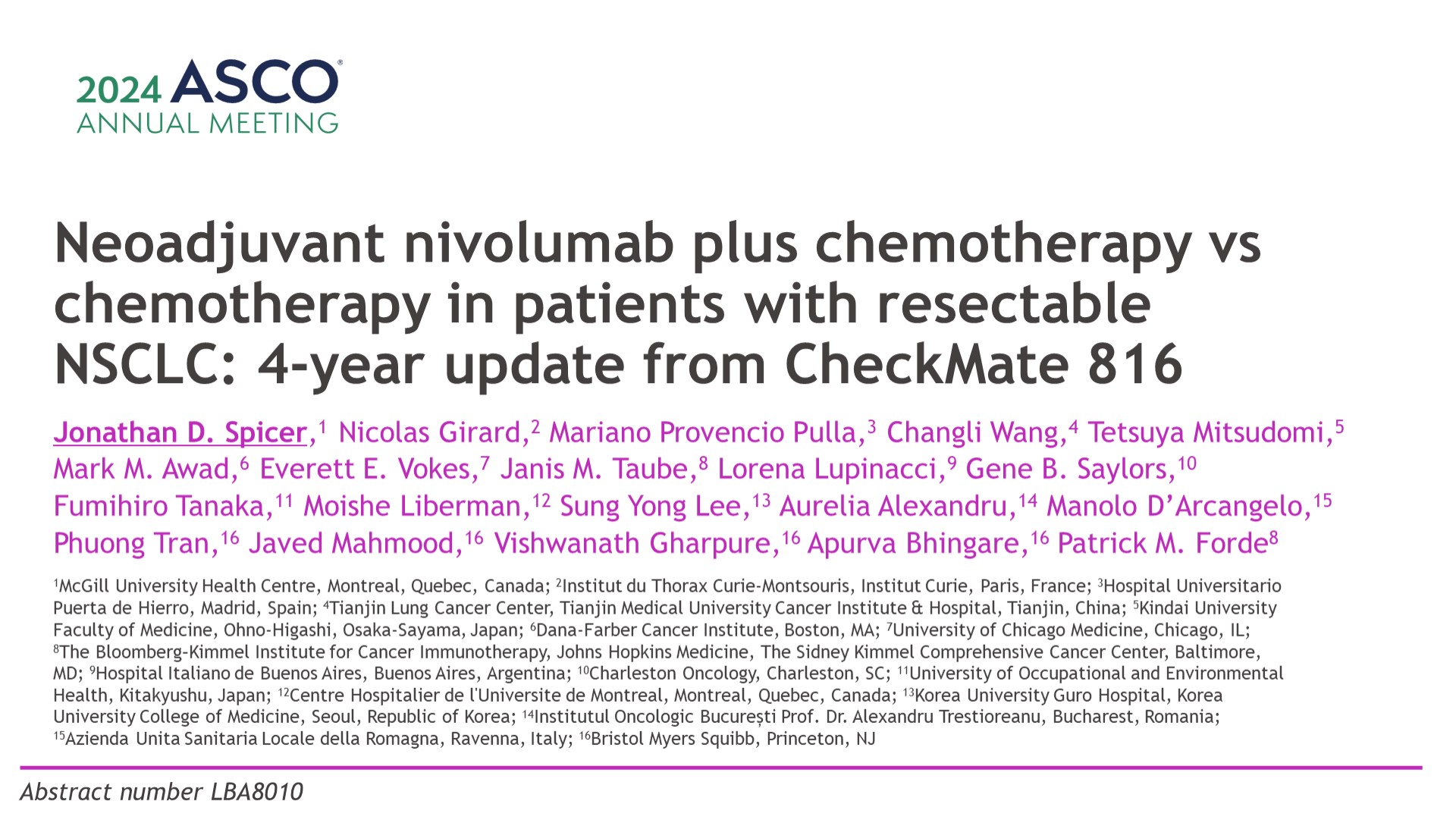 ASCO 2024;Abstract LBA8010
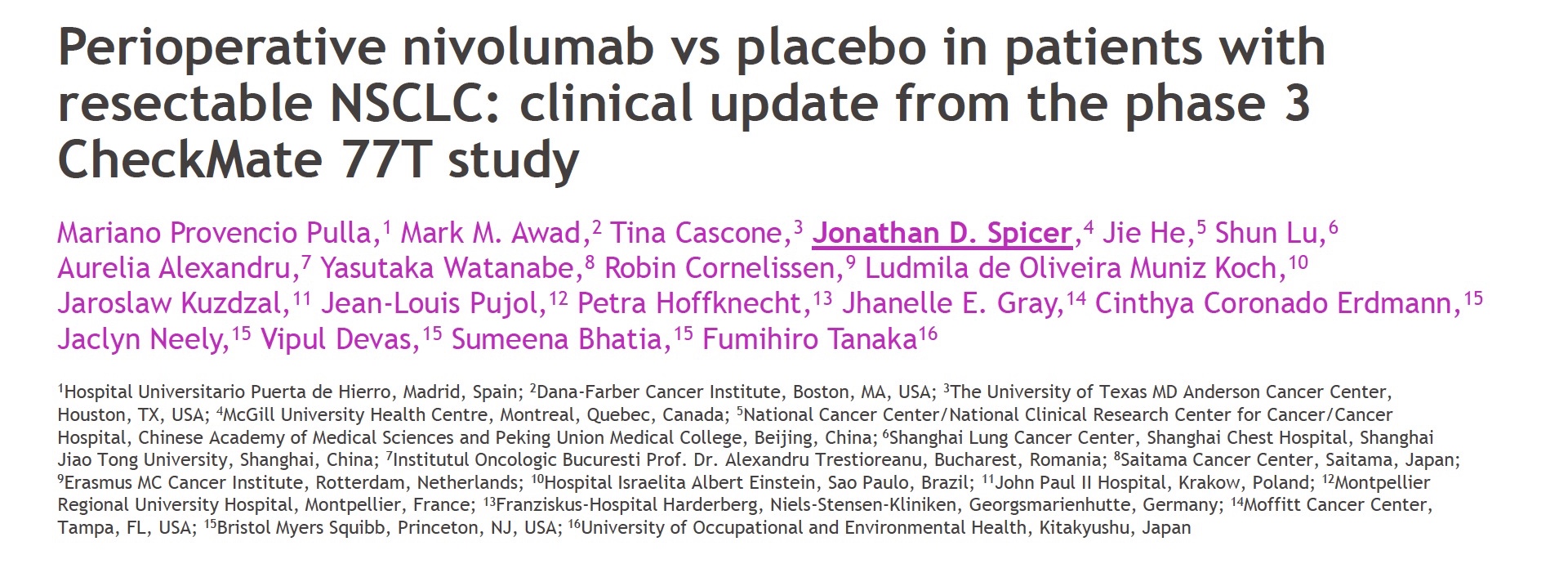 ESMO 2024;Abstract LBA50
Phase III CheckMate 816 Study: 4-Year EFS Update with Neoadjuvant Nivolumab
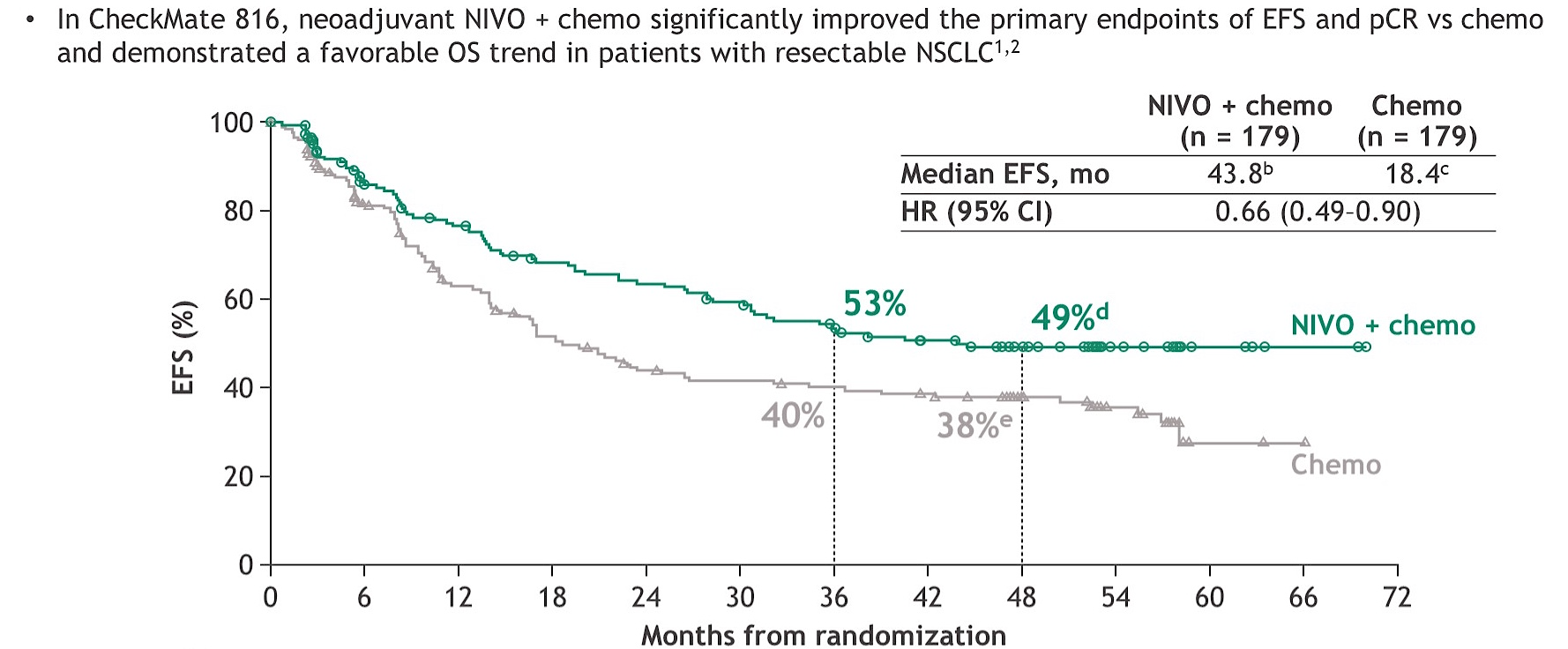 pCR = pathologic complete response; OS = overall survival
Spicer JD et al. ASCO 2024;Abstract LBA8010.
Phase III CheckMate 816 Study: 4-Year OS Update with Neoadjuvant Nivolumab
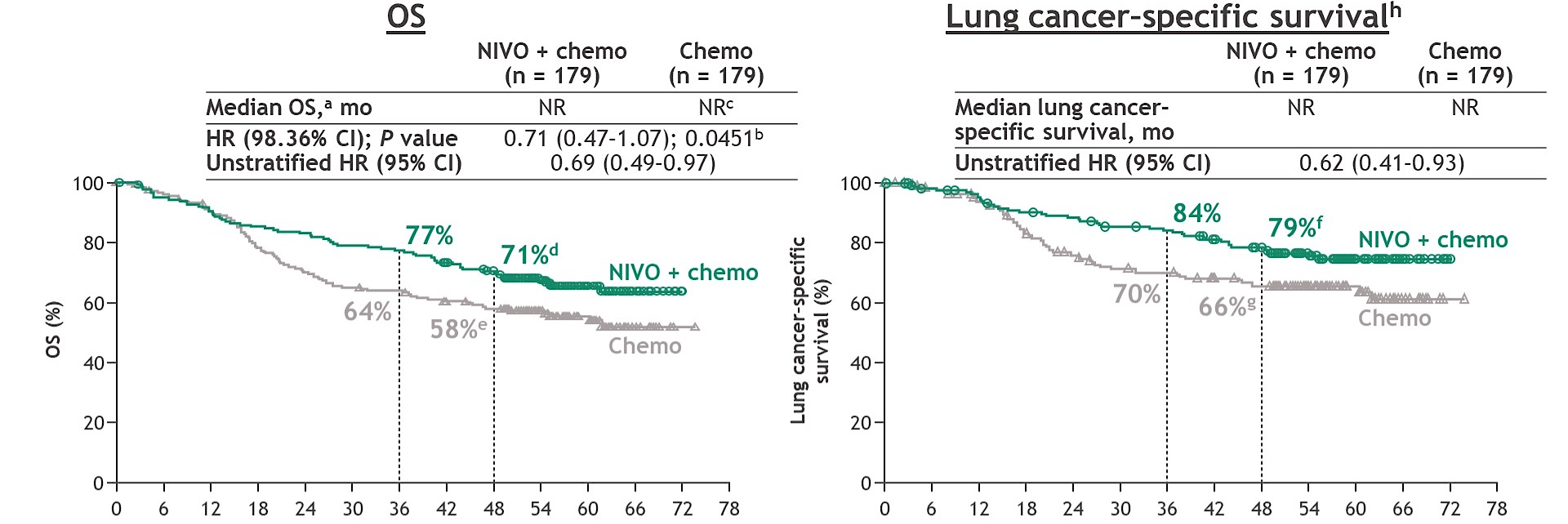 Spicer JD et al. ASCO 2024;Abstract LBA8010.
Phase III CheckMate 77T Study: Primary Endpoint (EFS per BICR) with Perioperative Nivolumab
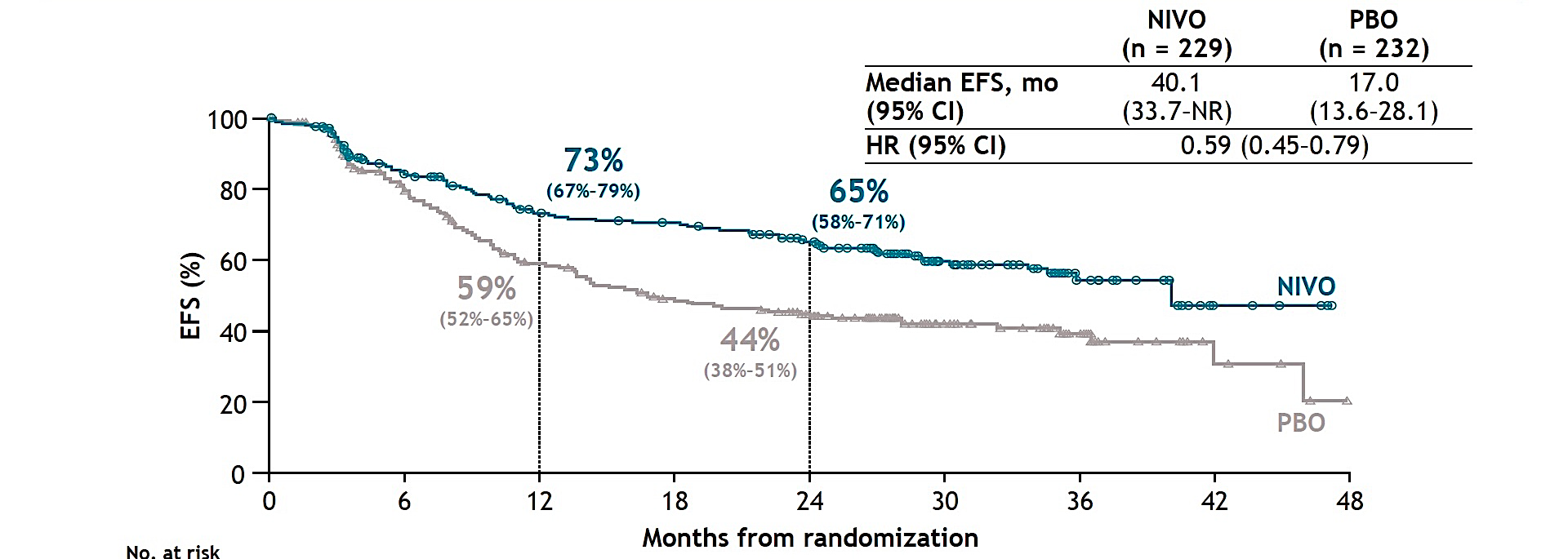 Spicer JD et al. ESMO 2024;Abstract LBA50.
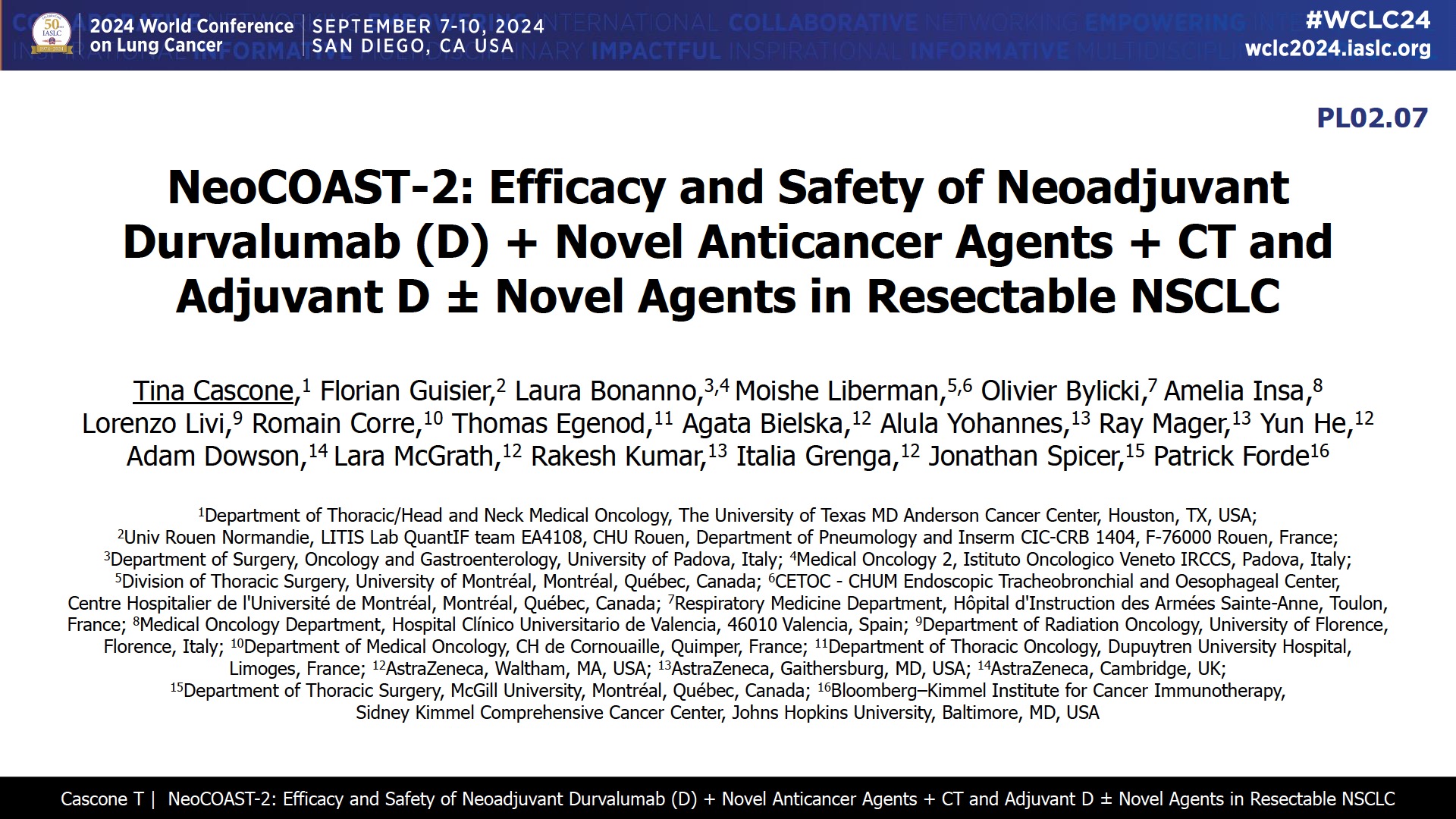 WCLC 2024;Abstract PL02.07
Phase II NeoCOAST-2 Study Design
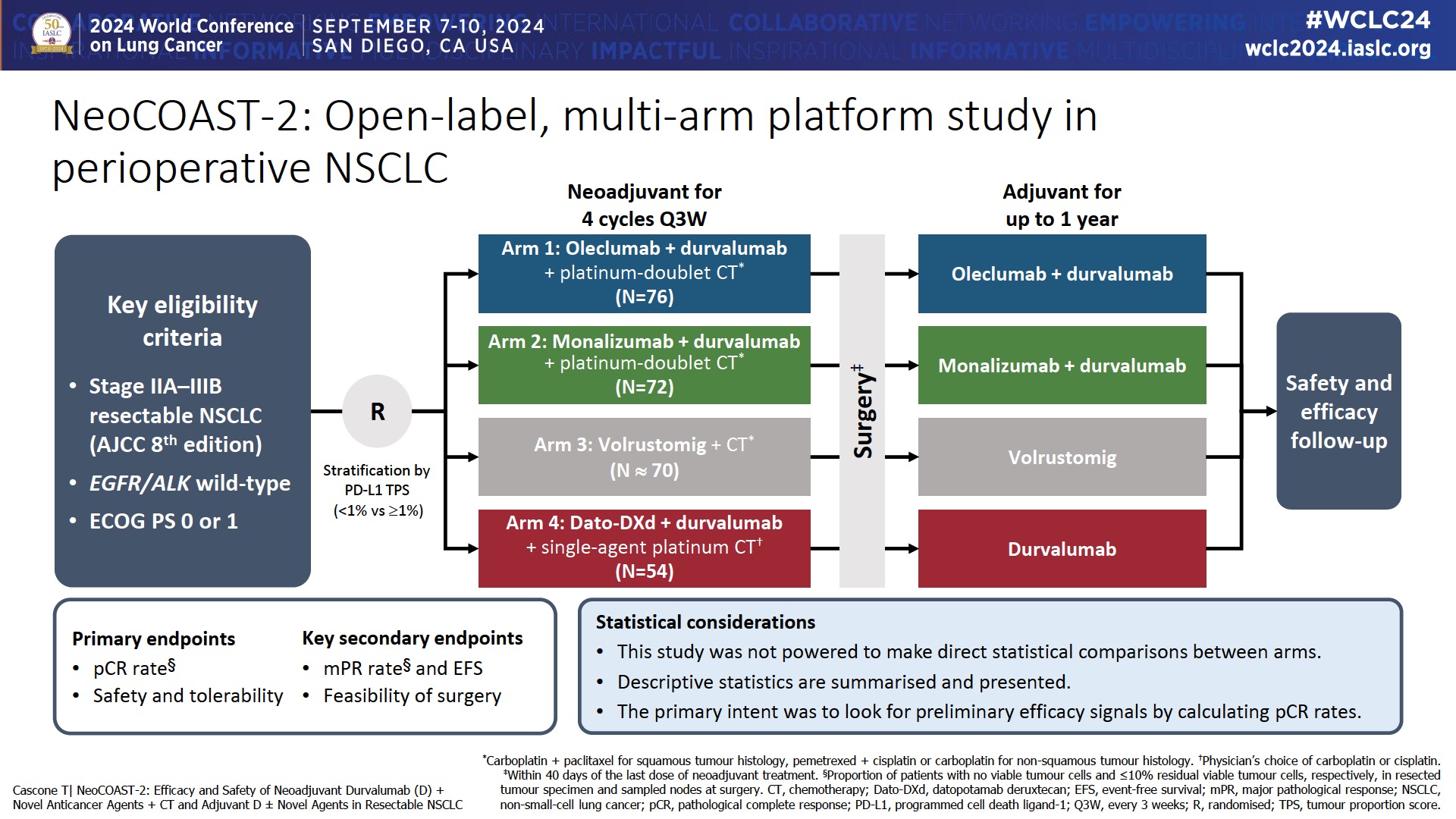 mPR = major pathological response
Cascone T et al. WCLC 2024;Abstract PL02.07.
Phase II NeoCOAST-2 Study: Efficacy (pCR and mPR)
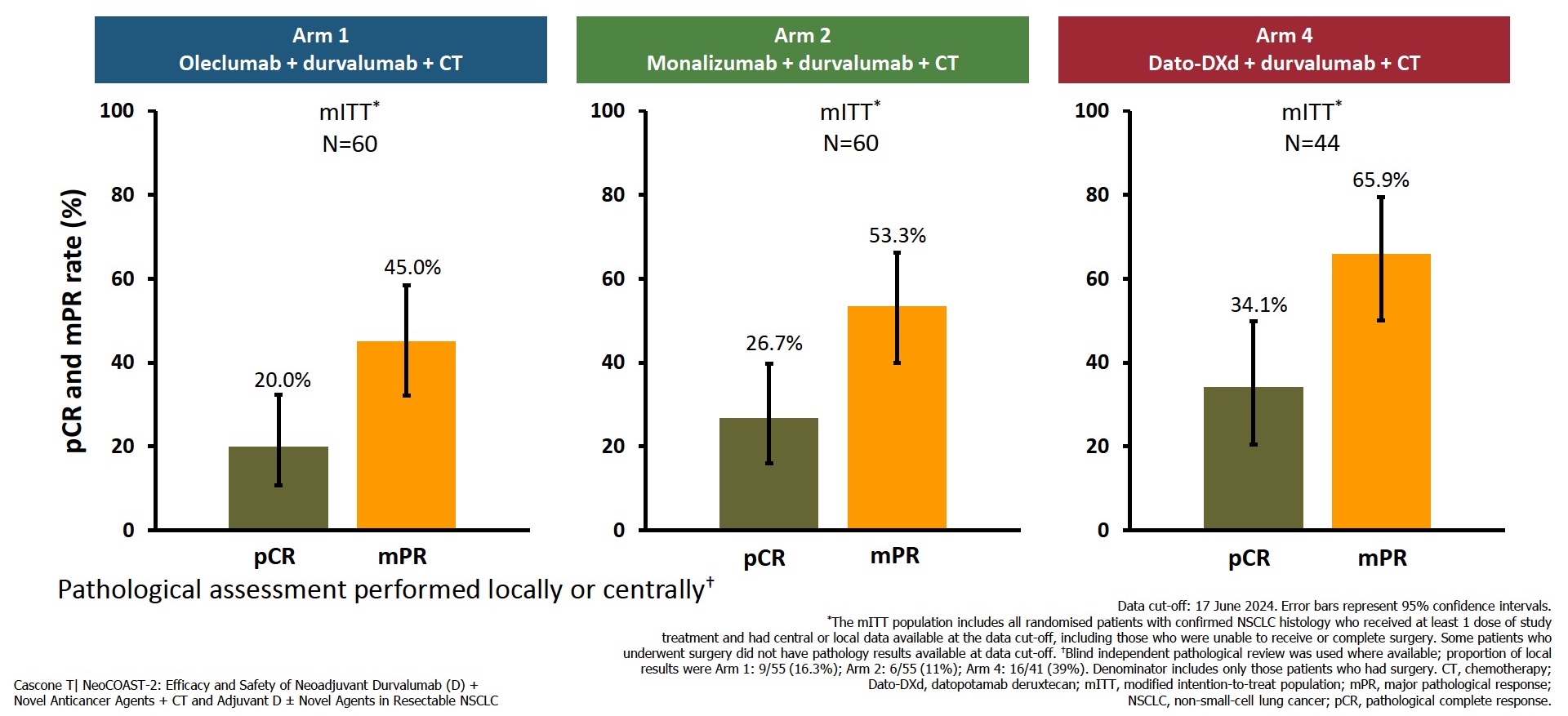 Cascone T et al. WCLC 2024;Abstract PL02.07.
Phase II NeoCOAST-2 Study: Safety of Dato-DXd with Durvalumab and CT
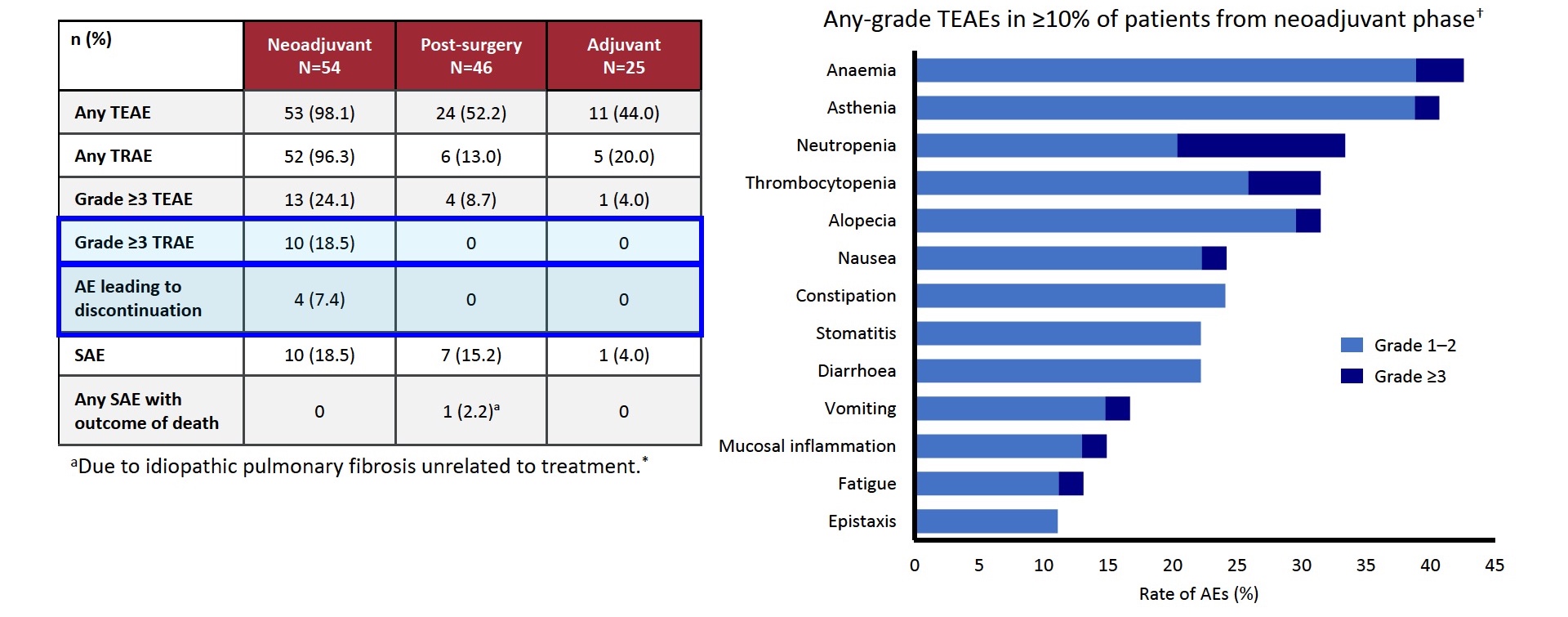 Cascone T et al. WCLC 2024;Abstract PL02.07.
FDA Approves Neoadjuvant/Adjuvant Durvalumab for Resectable Non-Small Cell Lung CancerPress Release: August 15, 2024
“On August 15, 2024, the Food and Drug Administration approved durvalumab with platinum-containing chemotherapy as neoadjuvant treatment, followed by single-agent durvalumab as adjuvant treatment after surgery for adults with resectable (tumors ≥ 4 cm and/or node positive) non-small cell lung cancer (NSCLC) and no known epidermal growth factor receptor (EGFR) mutations or anaplastic lymphoma kinase (ALK) rearrangements.Efficacy was evaluated in AEGEAN (NCT03800134), a randomized, double-blind, placebo-controlled multicenter trial in 802 patients with previously untreated and resectable squamous or non-squamous NSCLC (Stage IIA to select Stage IIIB [AJCC, 8th edition]). Patients were randomized (1:1) to either durvalumab or placebo, with platinum-based chemotherapy, every 3 weeks for up to 4 cycles (neoadjuvant treatment) followed by either continued single-agent durvalumab or placebo, every 4 weeks for up to 12 cycles (adjuvant treatment). 
Median EFS was not reached (95% CI: 31.9, not estimable [NE]) in the durvalumab arm and 25.9 months (95% CI: 18.9, NE) in the placebo arm (hazard ratio 0.68 [95% CI: 0.53, 0.88]; p-value=0.0039). The pCR rate was 17% (95% CI: 13, 21) and 4.3% (95% CI: 2.5, 7) in the durvalumab and placebo arms, respectively.  At the time of the prespecified interim analyses, overall survival (OS) was not formally tested for statistical significance; however, a descriptive analysis revealed no clear detriment.”
https://www.fda.gov/drugs/resources-information-approved-drugs/fda-approves-neoadjuvantadjuvant-durvalumab-resectable-non-small-cell-lung-cancer
Immunotherapy as First-Line Treatment
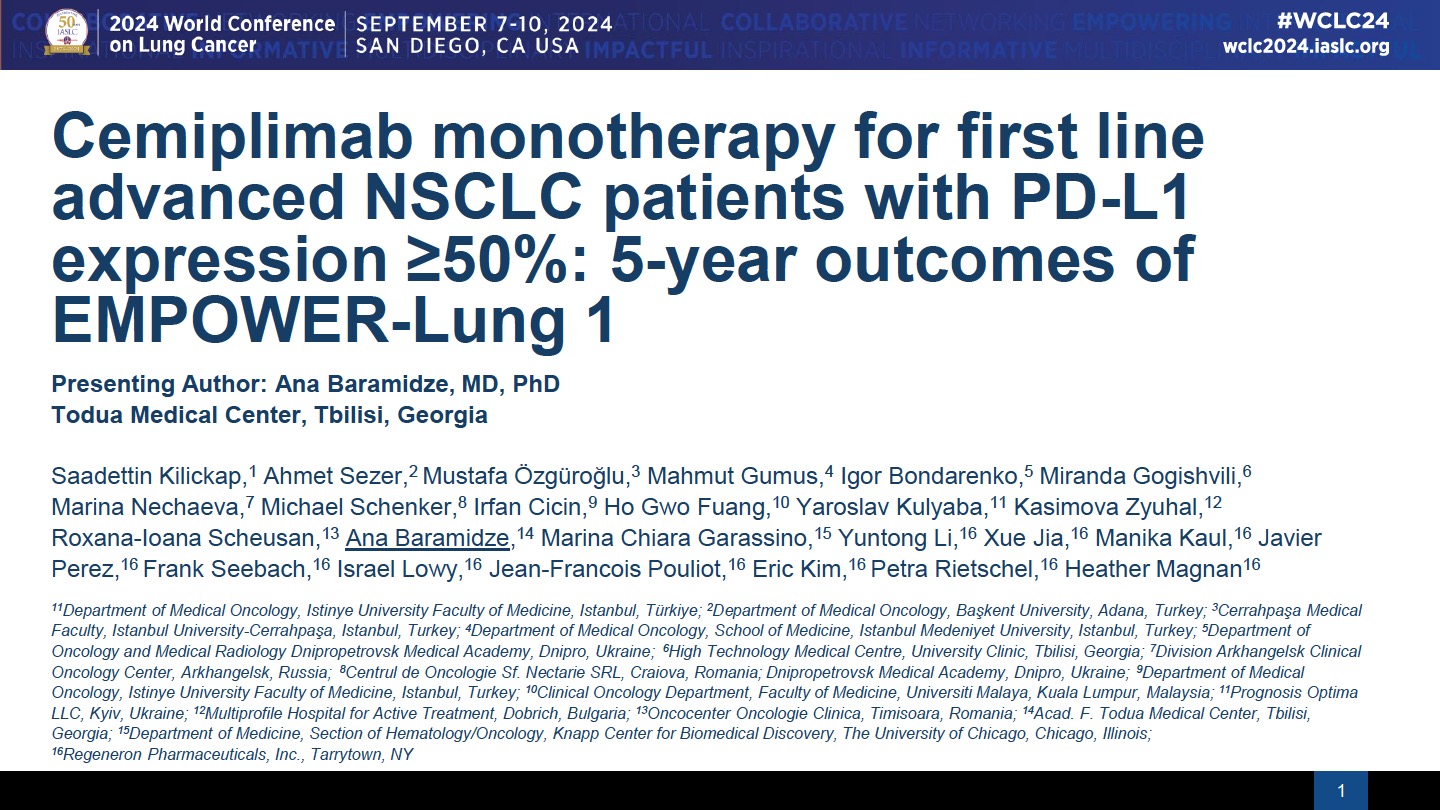 WCLC 2024;Abstract OA11.06
Phase III EMPOWER-Lung 1 Study Design
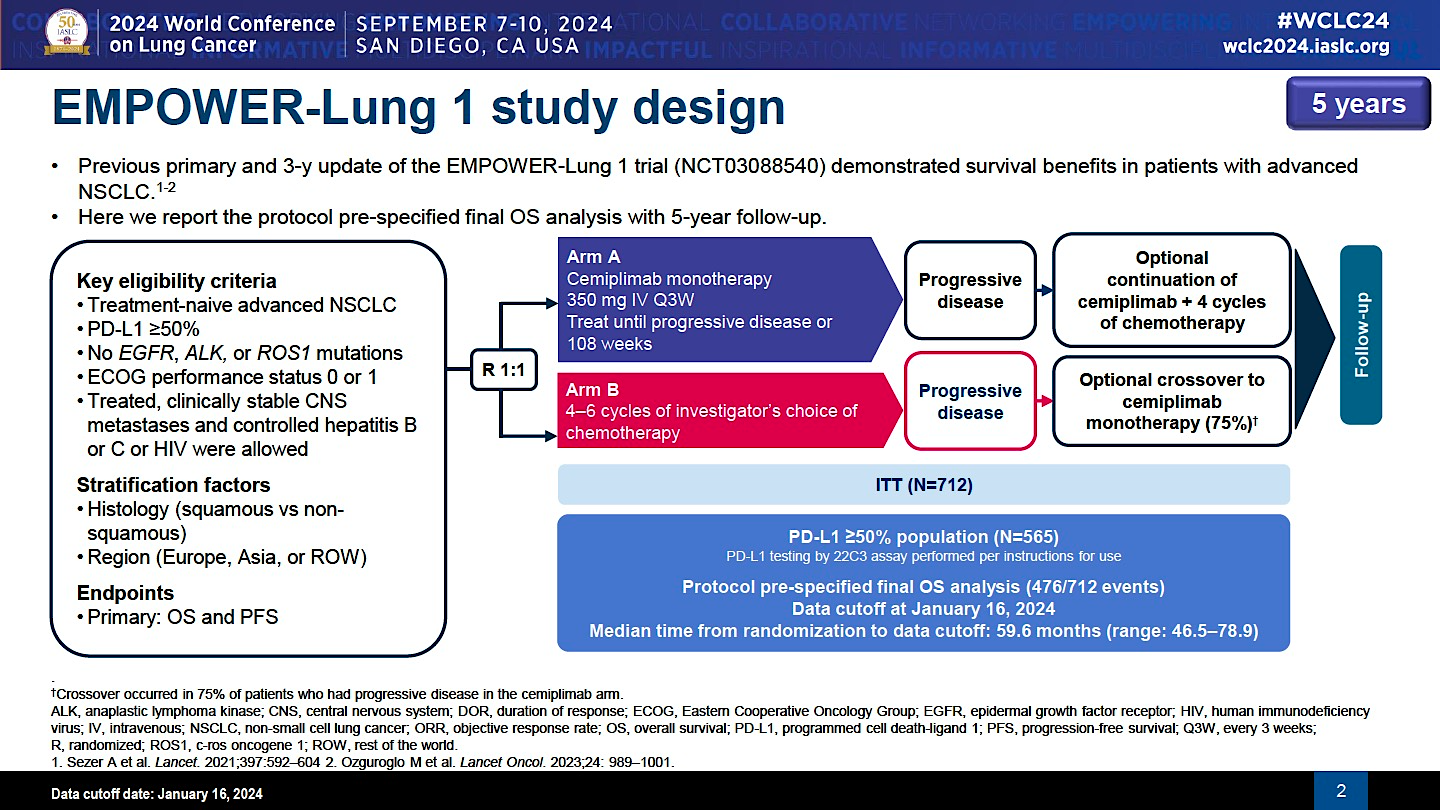 Kilickap S et al. WCLC 2024;Abstract OA11.06.
Phase III EMPOWER-Lung 1 Study: Continued Benefits at 5 Years
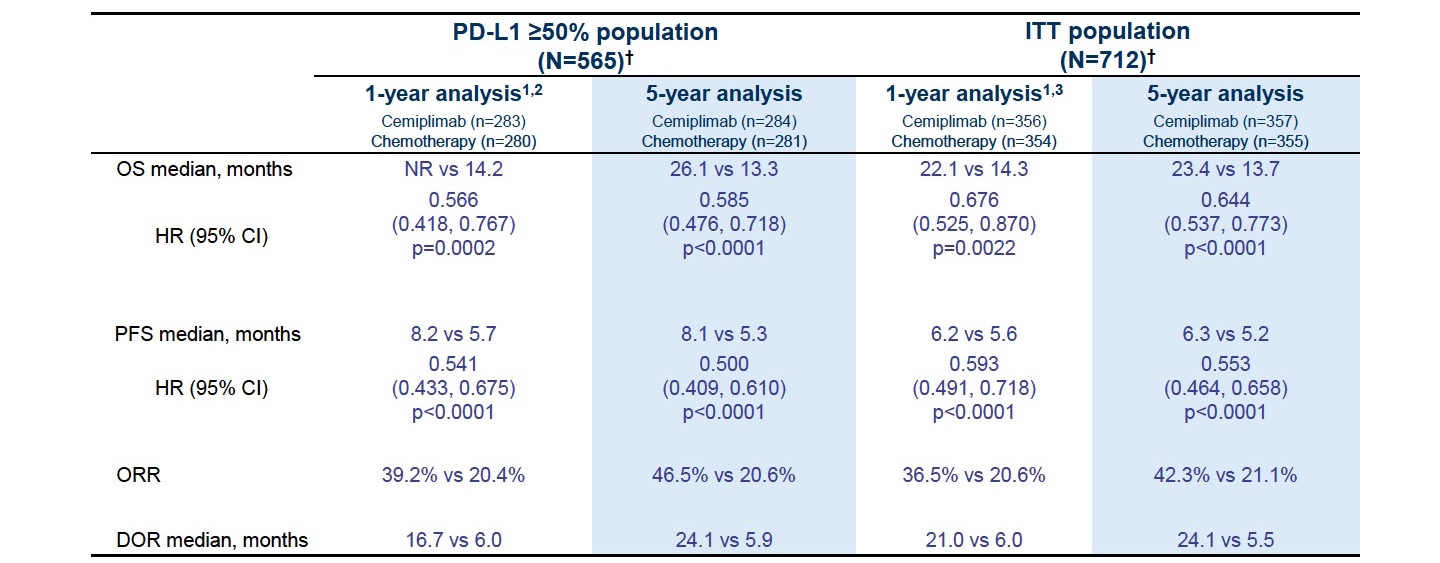 Cemiplimab benefits in OS and objective response rate increase with PD-L1 expression
Kilickap S et al. WCLC 2024;Abstract OA11.06.
Cemiplimab with Addition of Chemotherapy Beyond Disease Progression
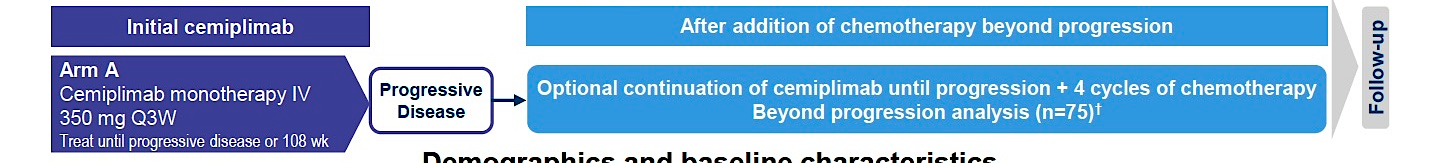 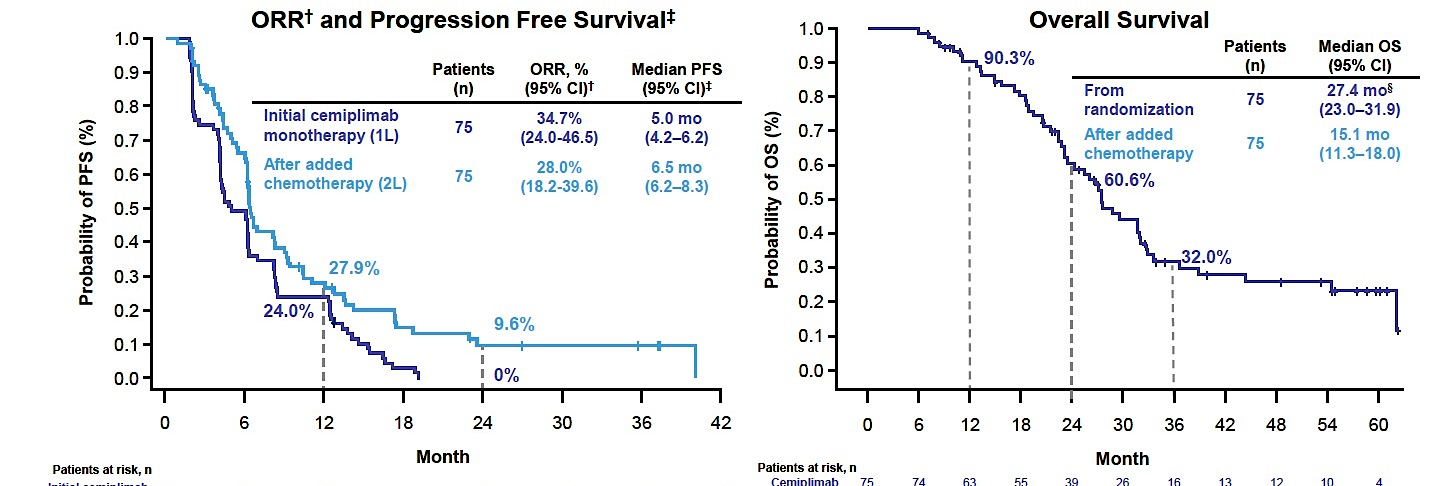 Kilickap S et al. WCLC 2024;Abstract OA11.06.
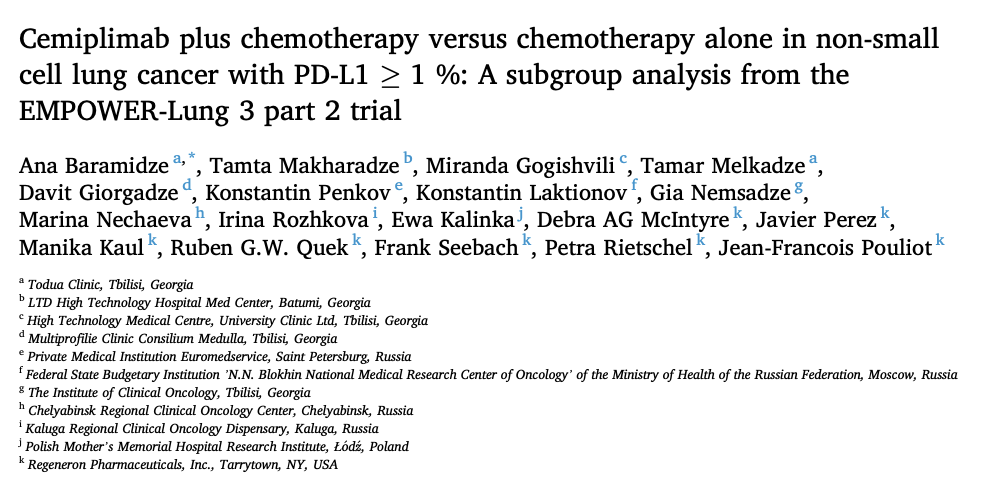 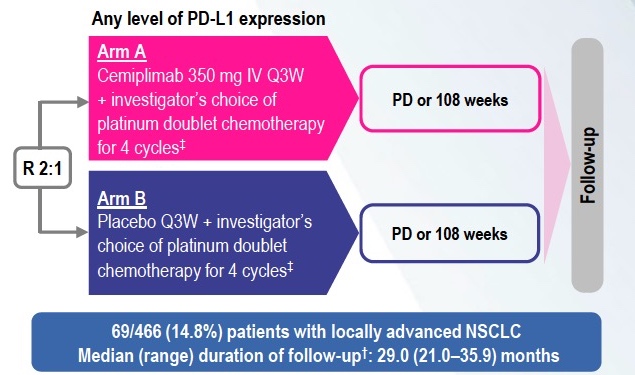 EMPOWER-Lung 3 recruited patients with advanced NSCLC without EGFR, ALK or ROS1 aberrations.
Lung Cancer July 2024;193:107821.
Kalinka E et al. ELCC 2023;Abstract 114M0.
Phase III EMPOWER-Lung 3 Part 2: Survival
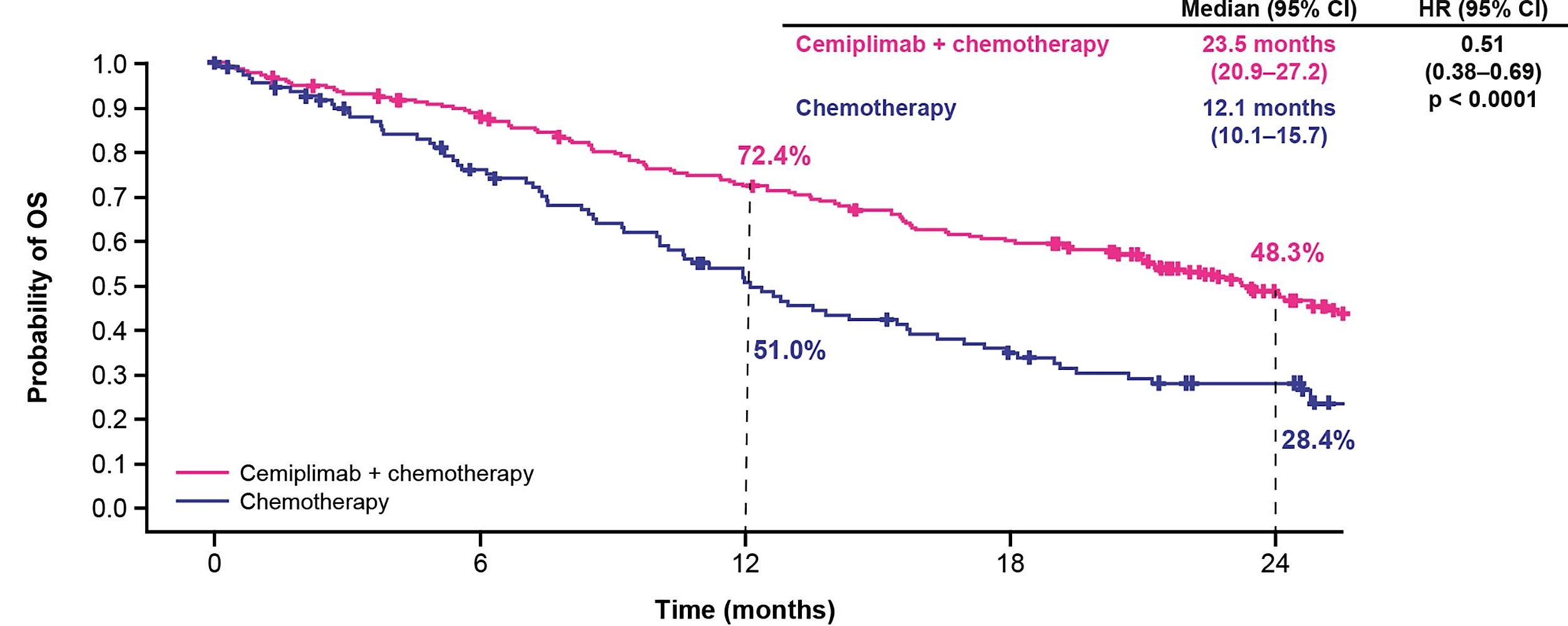 Improved efficacy of the combination over chemotherapy alone was observed in both squamous and nonsquamous histology
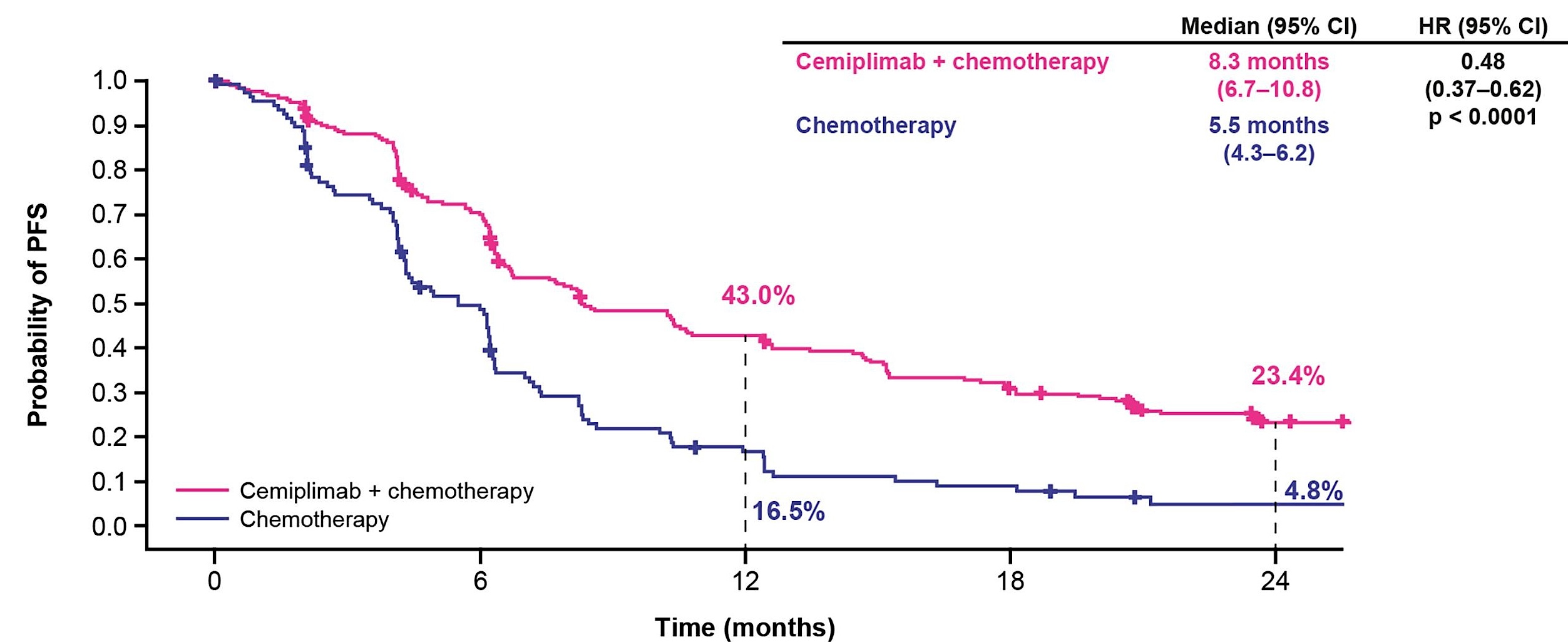 Baramidze A et al. Lung Cancer July 2024;193:107821.
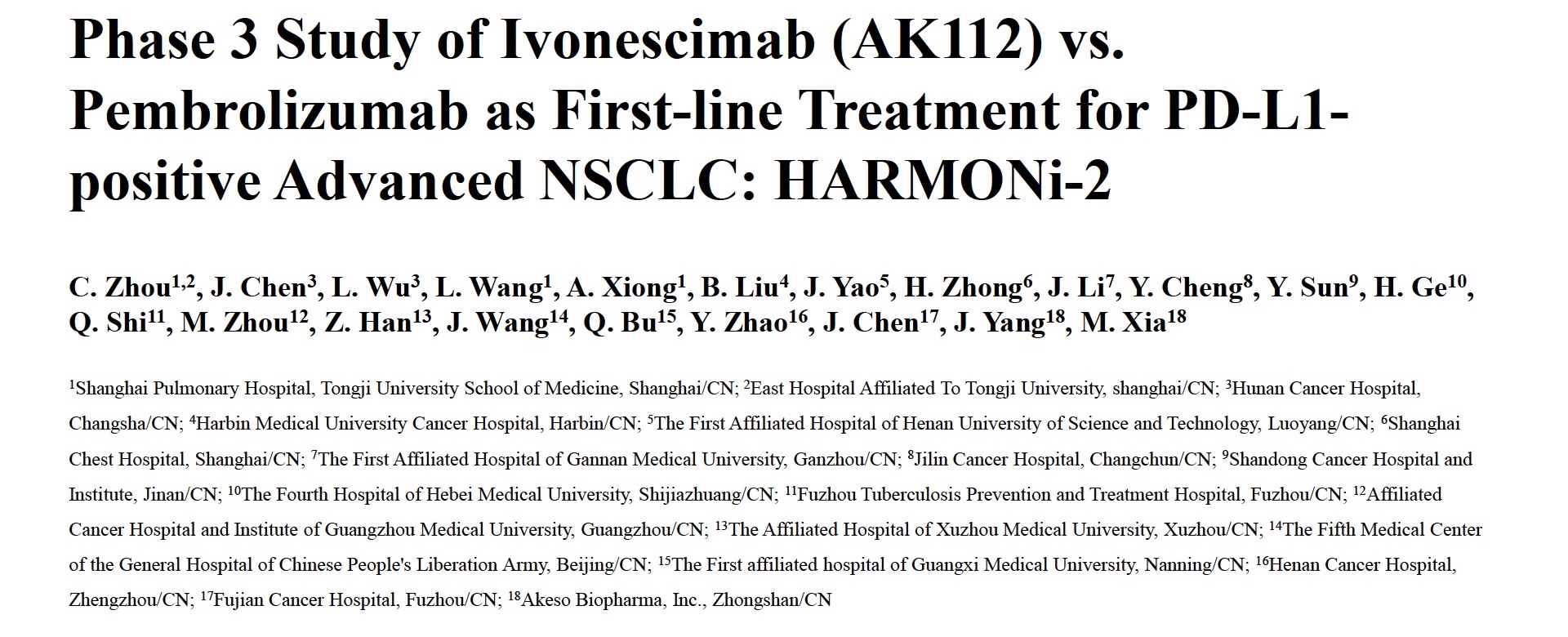 WCLC 2024;Abstract PL02.04
Phase II HARMONi-2 Trial: Primary Endpoint (PFS per Independent Radiologic Review Committee)
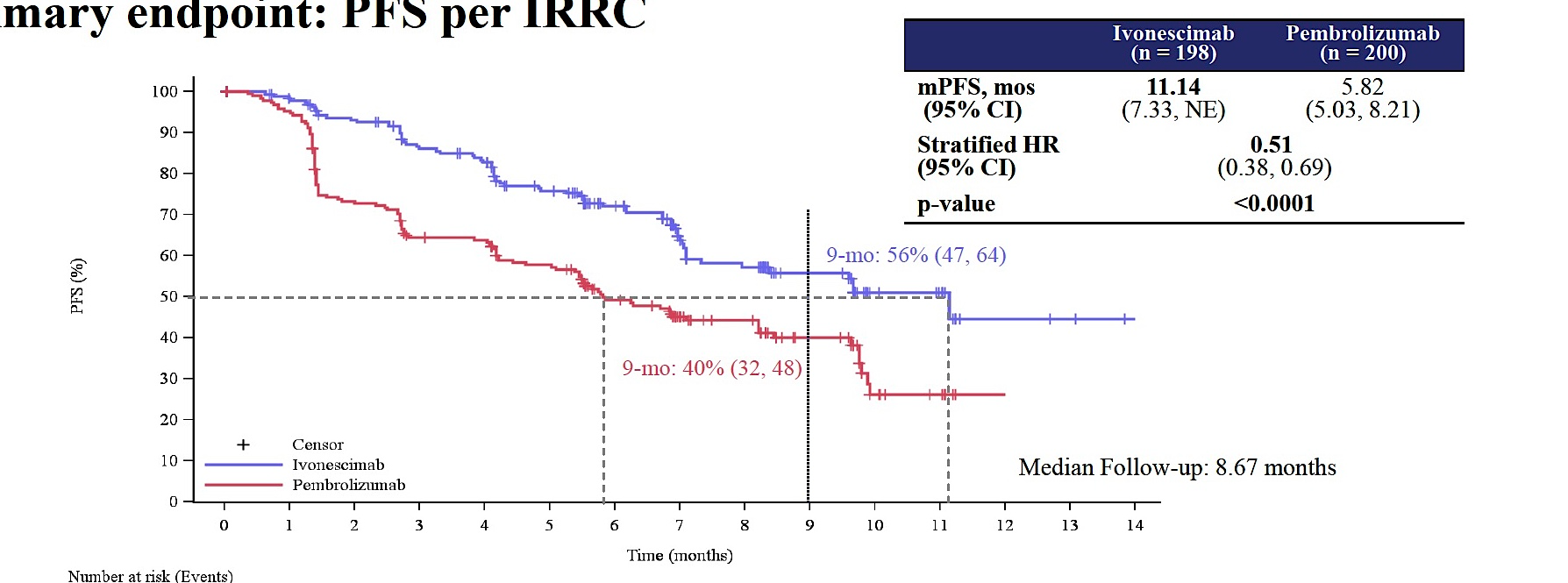 Ivonescimab showed meaningful improvement in PFS vs pembrolizumab for patients with both low and high PD-L1, and with squamous or nonsquamous advanced NSCLC.
Zhou C et al. WCLC 2024;Abstract PL02.04.
Phase II HARMONi-2 Trial: Safety
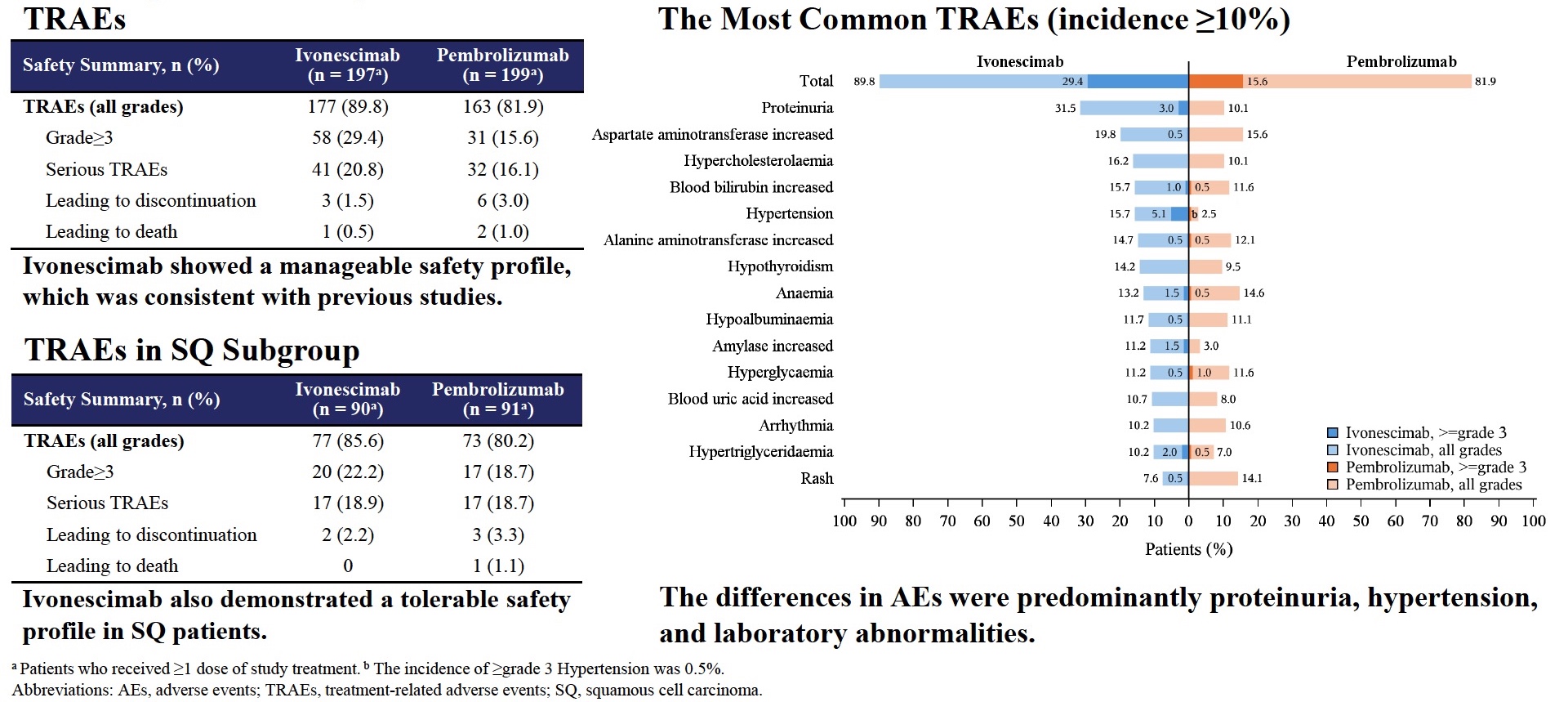 Zhou C et al. WCLC 2024;Abstract PL02.04.
Antibody-Drug Conjugates
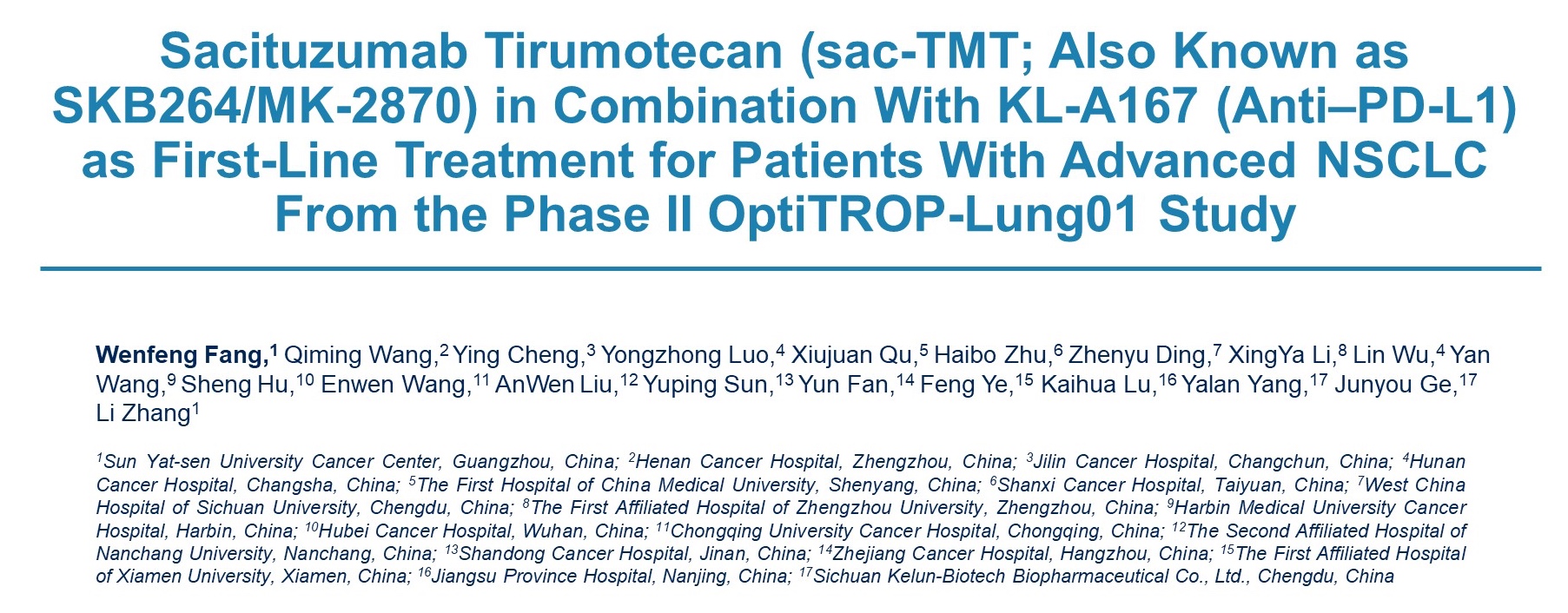 ASCO 2024;Abstract 8502
Phase II OptiTROP-Lung01 Study
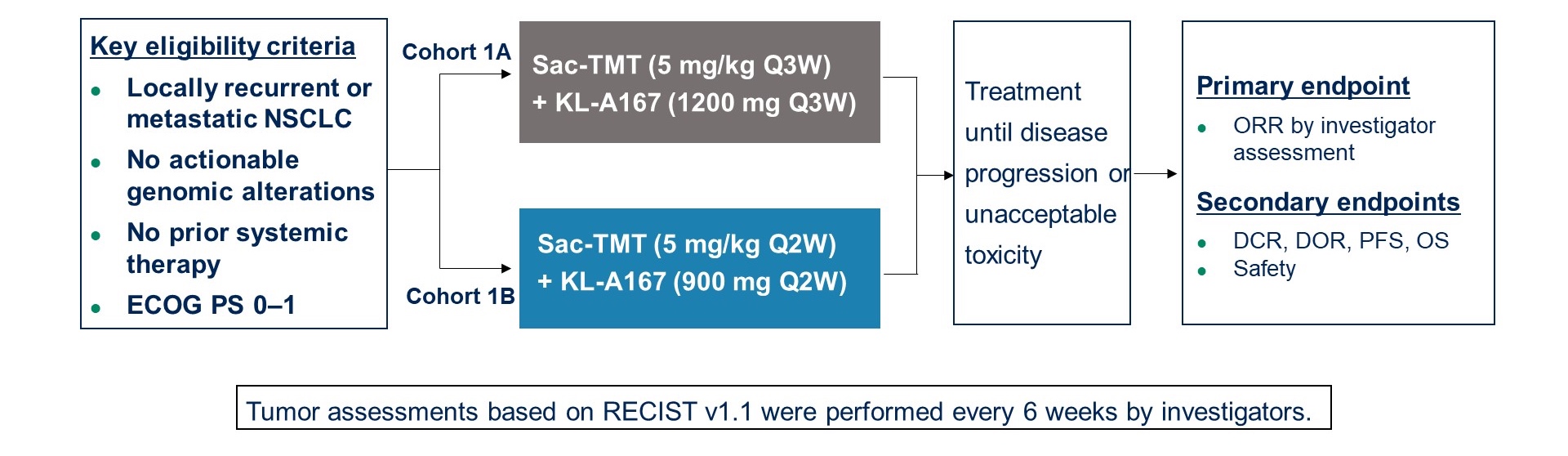 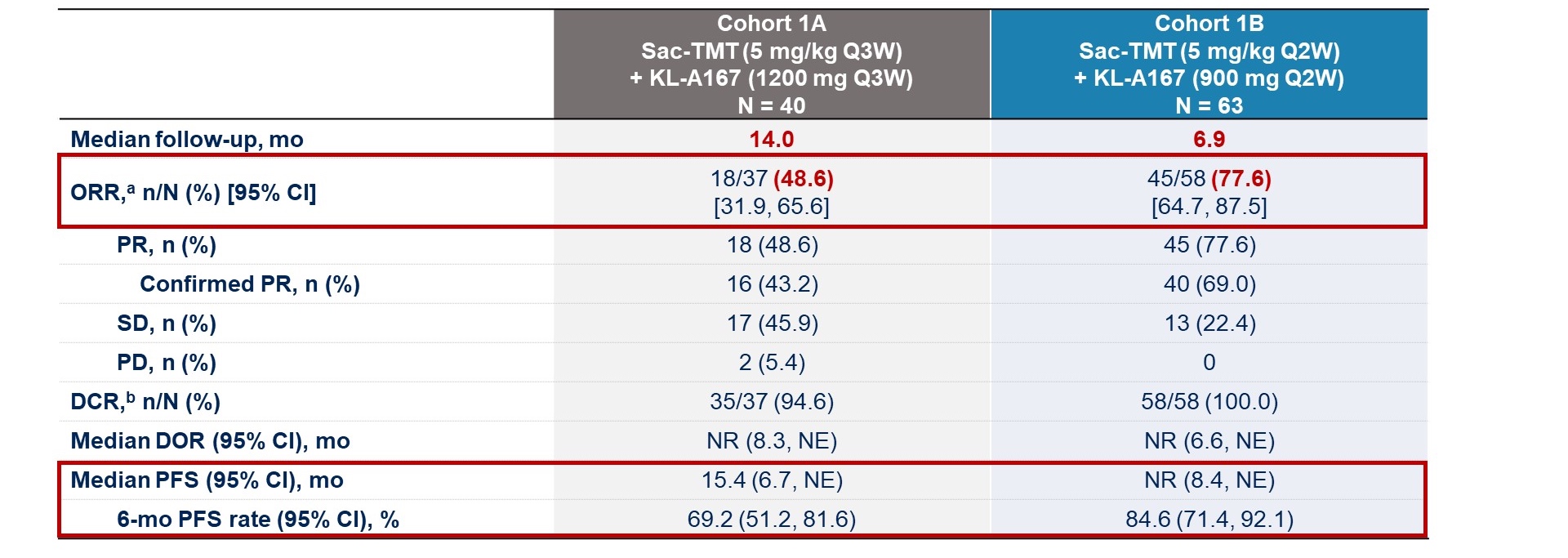 PR = partial response; SD = stable disease; PD = progressive disease; DCR = disease control rate; DOR = duration of response; NR = not reached; NE = not evaluable
Fang W et al. ASCO 2024;Abstract 8502.
Phase II OptiTROP-Lung01 Study: Subgroup Efficacy in Cohort 1B (Q2wk)
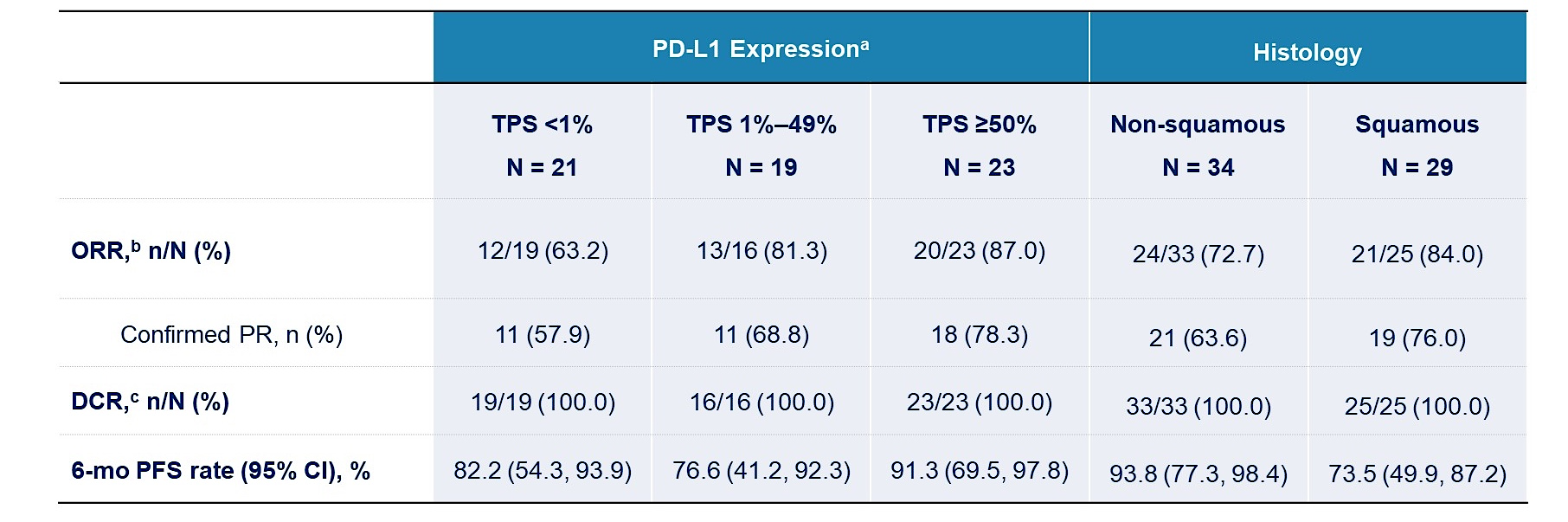 ORR = objective response rate
Fang W et al. ASCO 2024;Abstract 8502.
Phase II OptiTROP-Lung01 Study: Safety
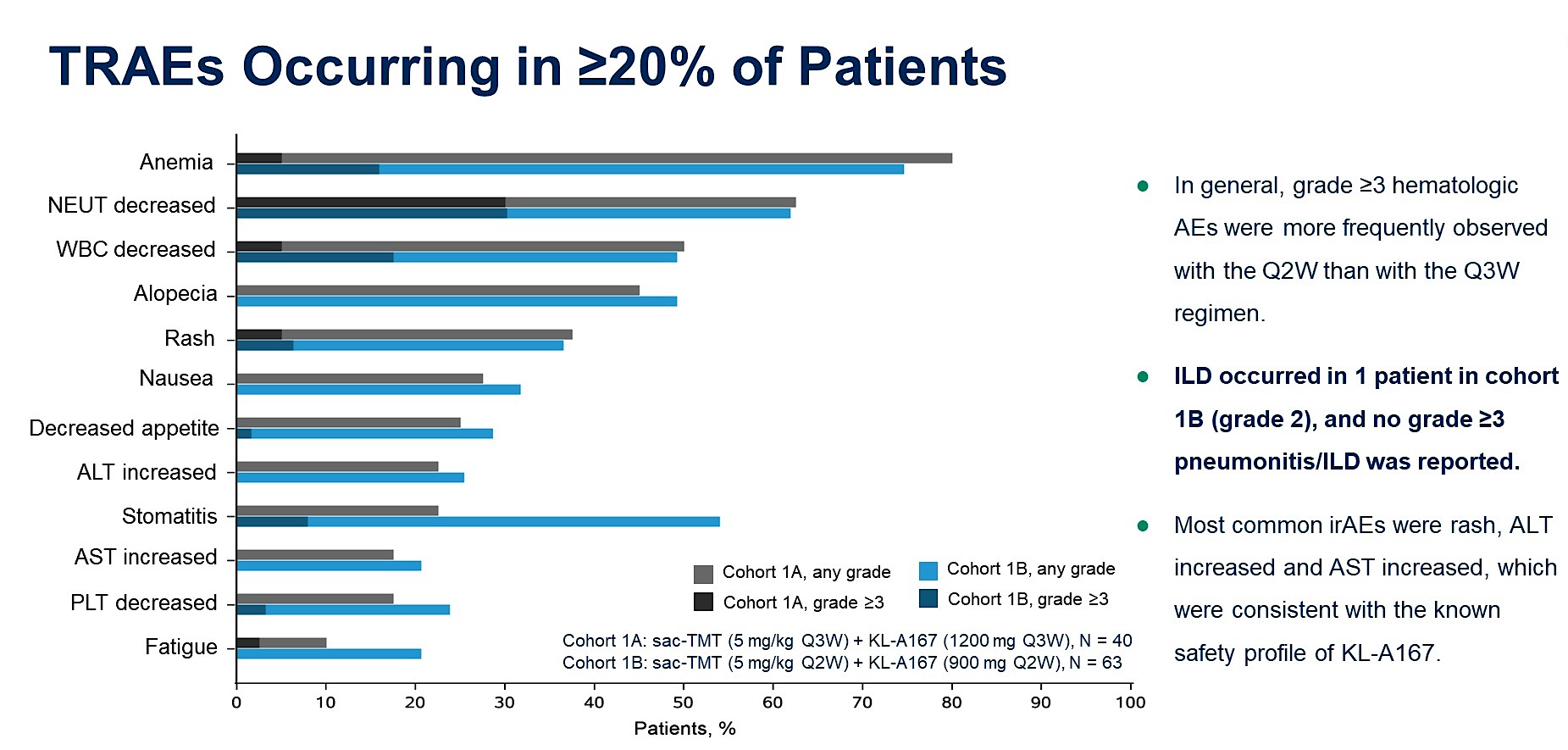 ILD = interstitial lung disease; irAE = immune-related adverse event
Fang W et al. ASCO 2024;Abstract 8502.
Phase III TroFuse-007 Study Design
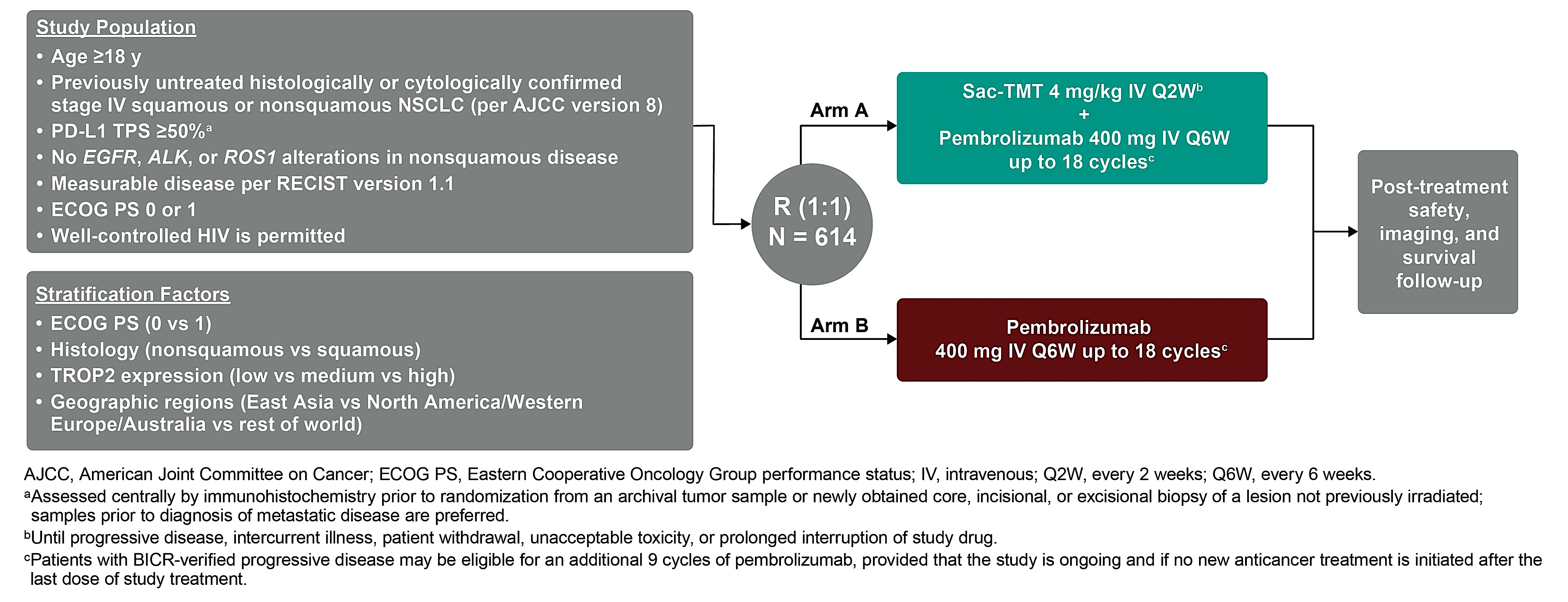 Primary endpoint:
Overall survival
Secondary endpoints:
Efficacy outcomes (PFS, ORR, DOR)
Patient-reported outcomes
Frost N et al. WCLC 2024;Abstract P4.11D.02.
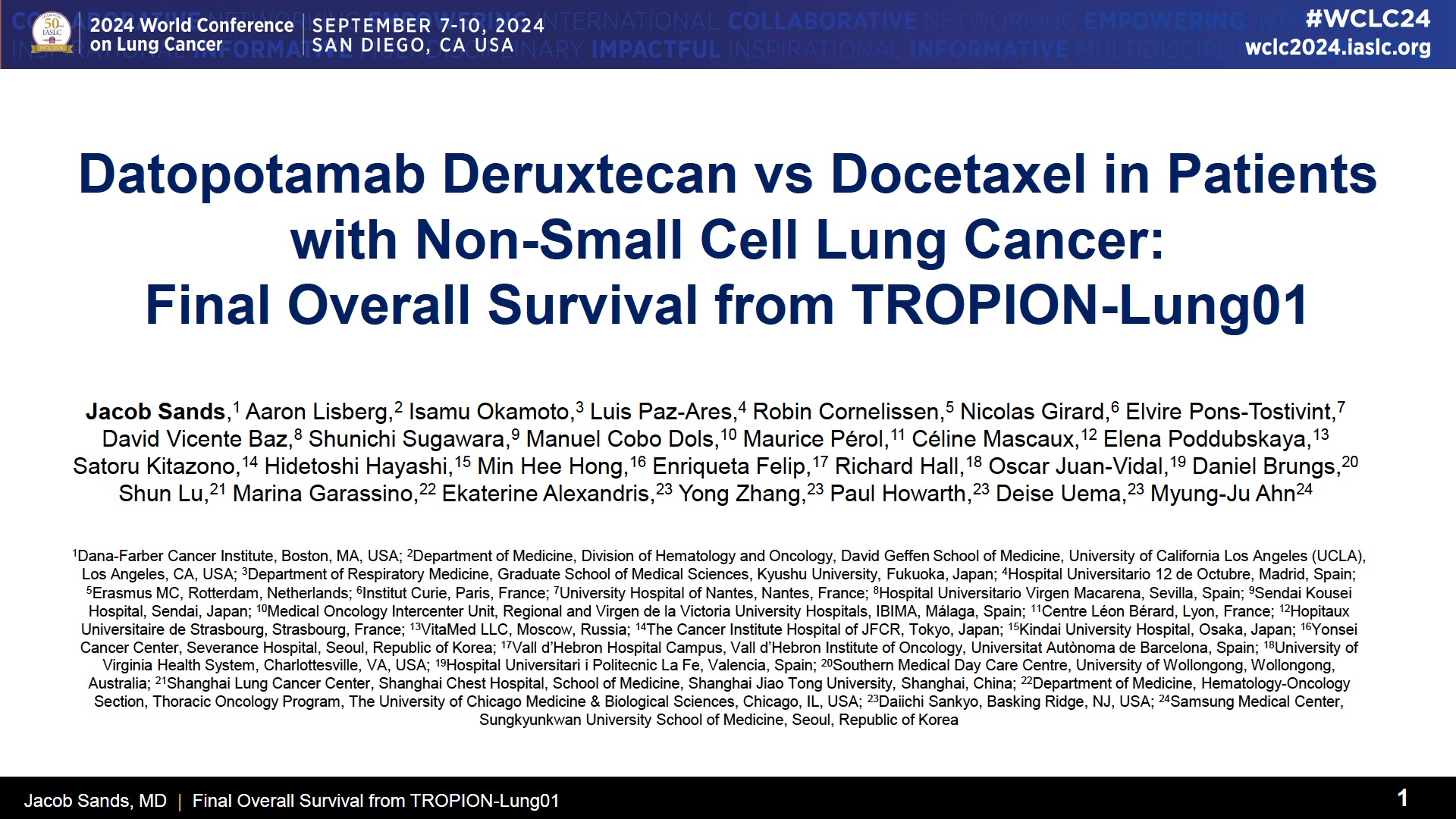 WCLC 2024;Abstract OA08.03
Phase III TROPION-Lung01 Study: OS (by Histology)
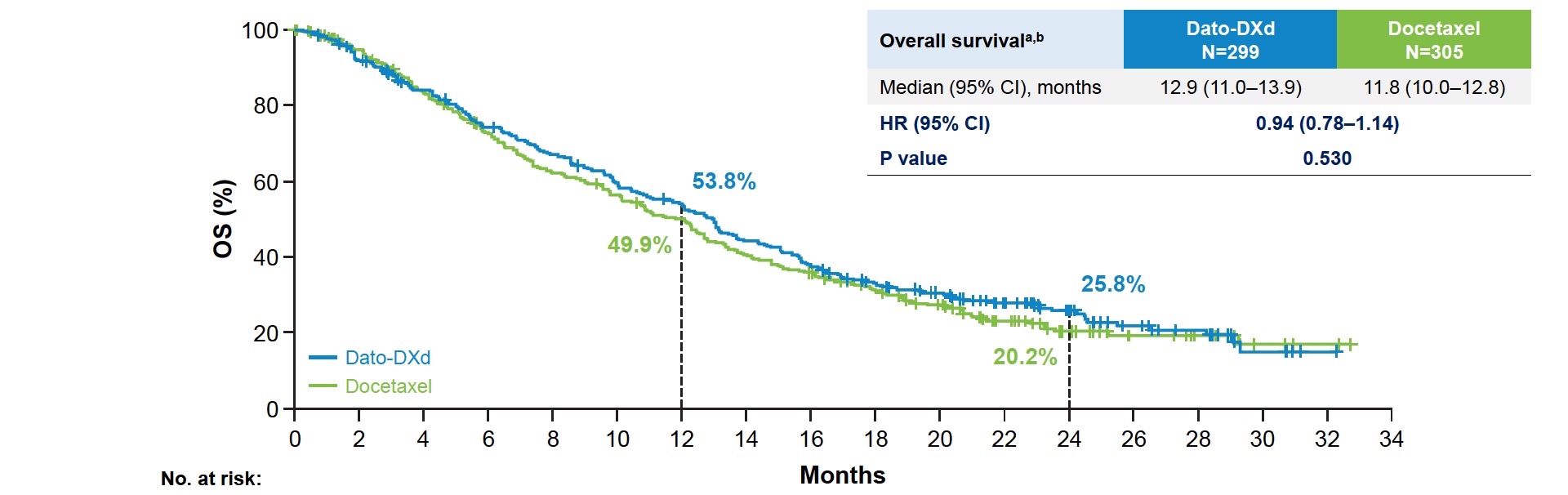 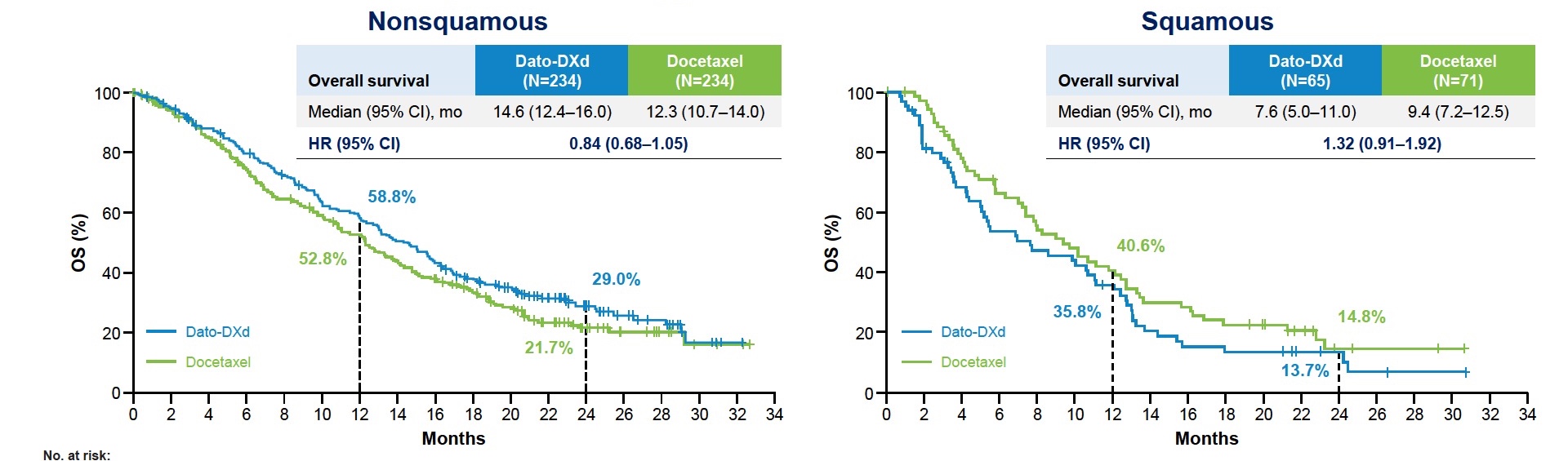 Sands J et al. WCLC 2024;Abstract OA08.03.
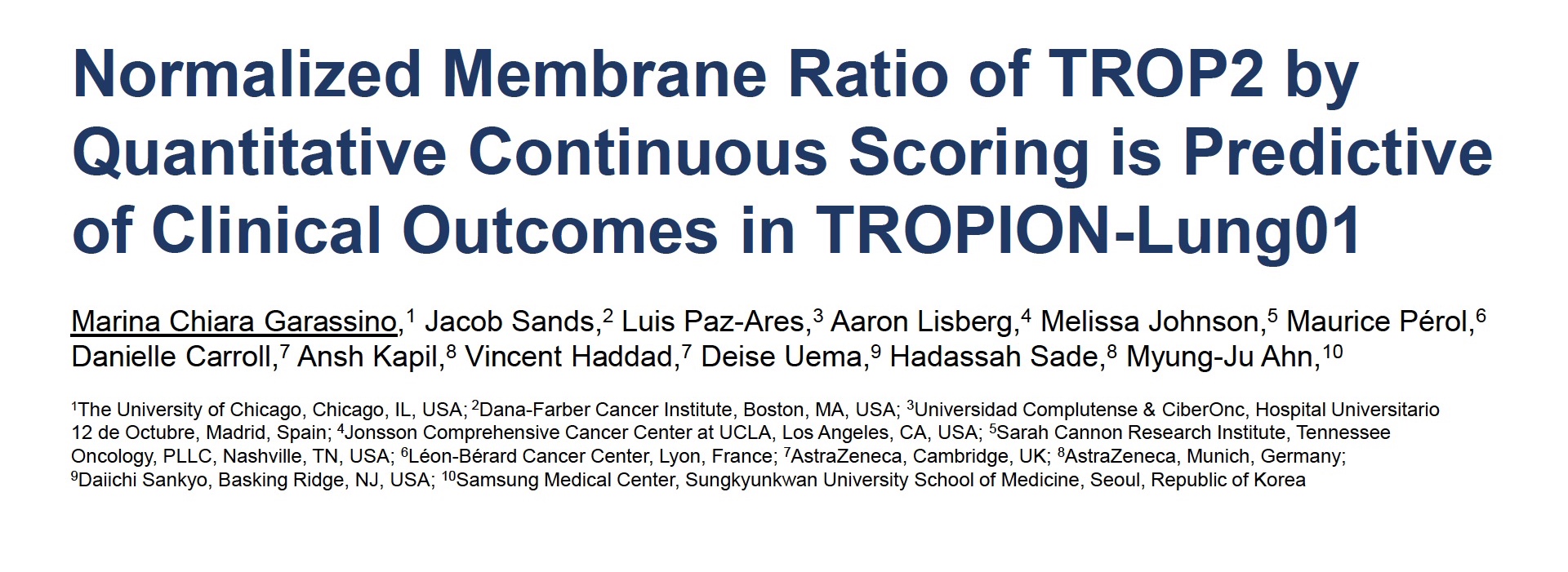 WCLC 2024;Abstract PL02.11
Measuring TROP2 Normalized Membrane Ratio (NMR) using Quantitative Continuous Scoring (QCS)
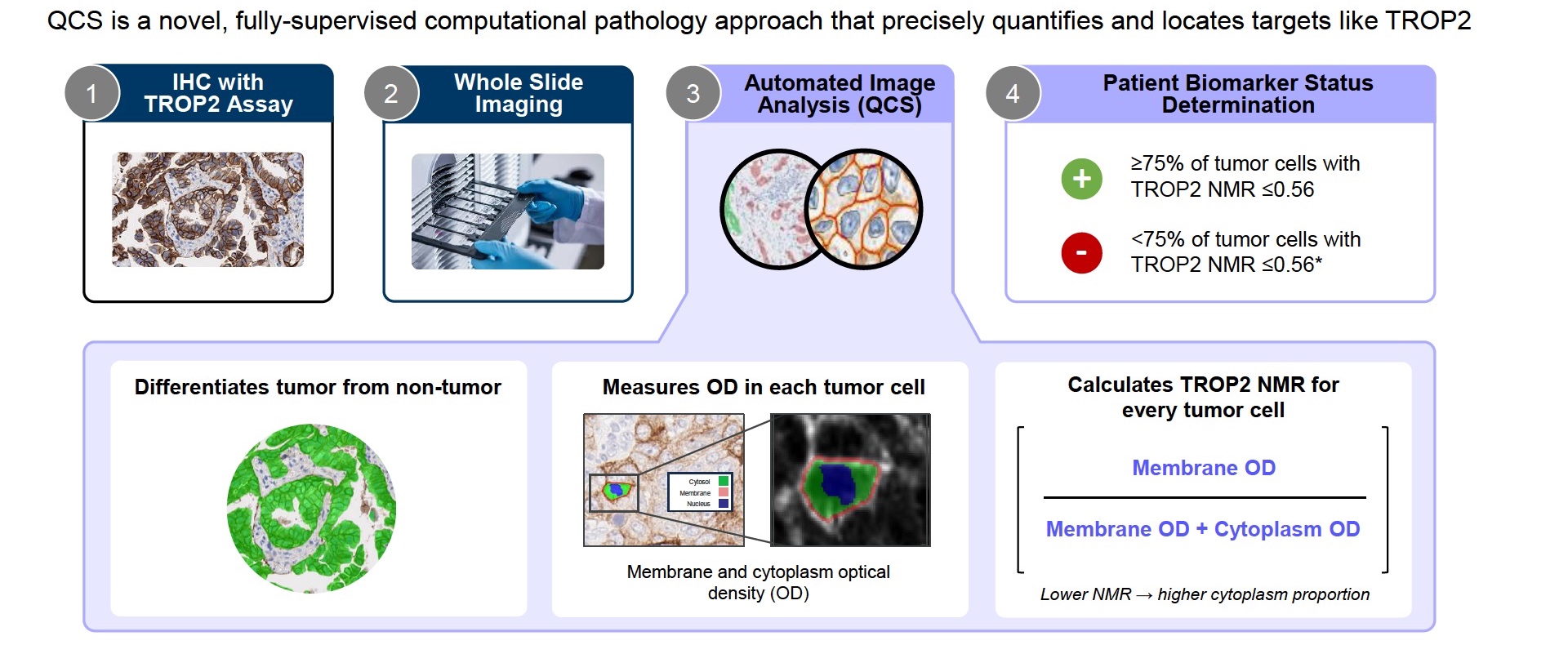 Garassino MC et al. WCLC 2024;Abstract PL02.11.
Methods for Quantifying TROP2 QCS-NMR in TROPION-Lung01
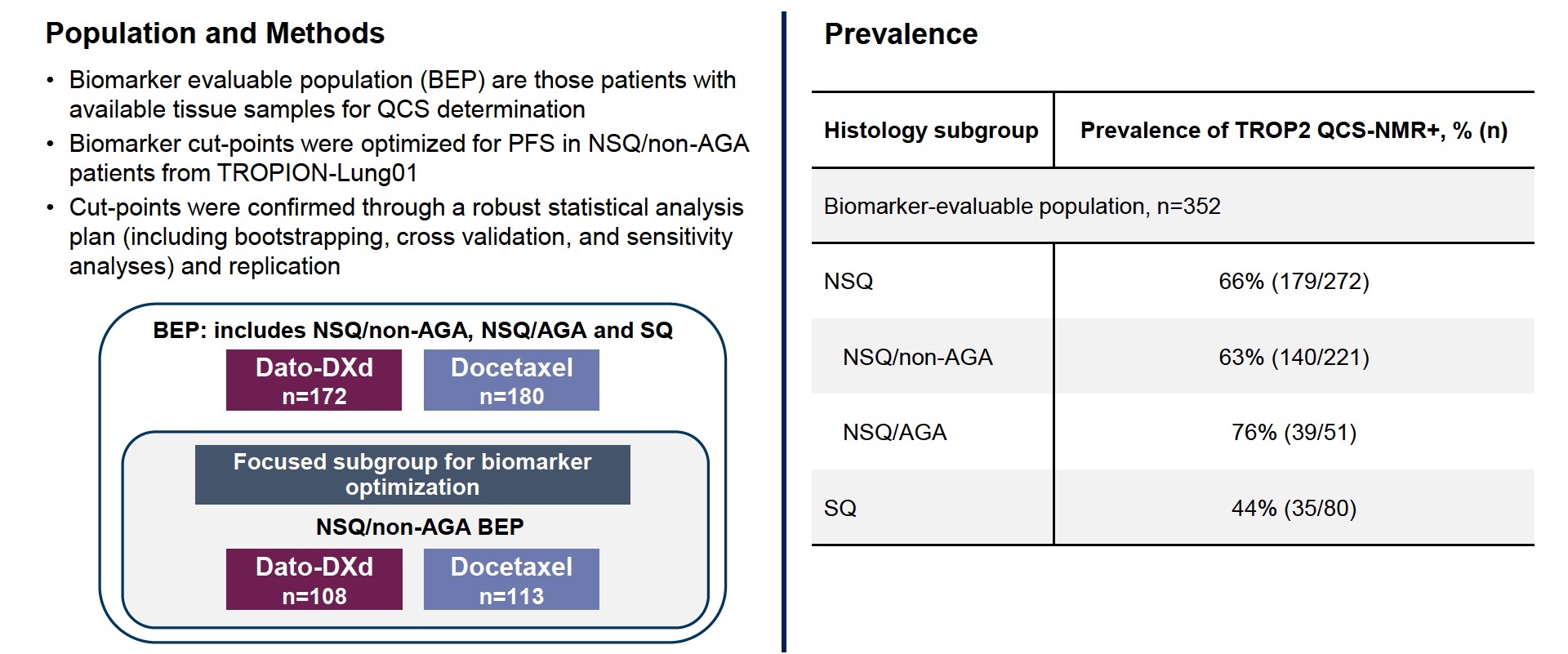 NSQ = nonsquamous; AGA = actionable genomic alteration
Garassino MC et al. WCLC 2024;Abstract PL02.11.
TROP2 QCS-NMR Predicts Longer PFS with Dato-DXd(Biomarker-Evaluable Population)
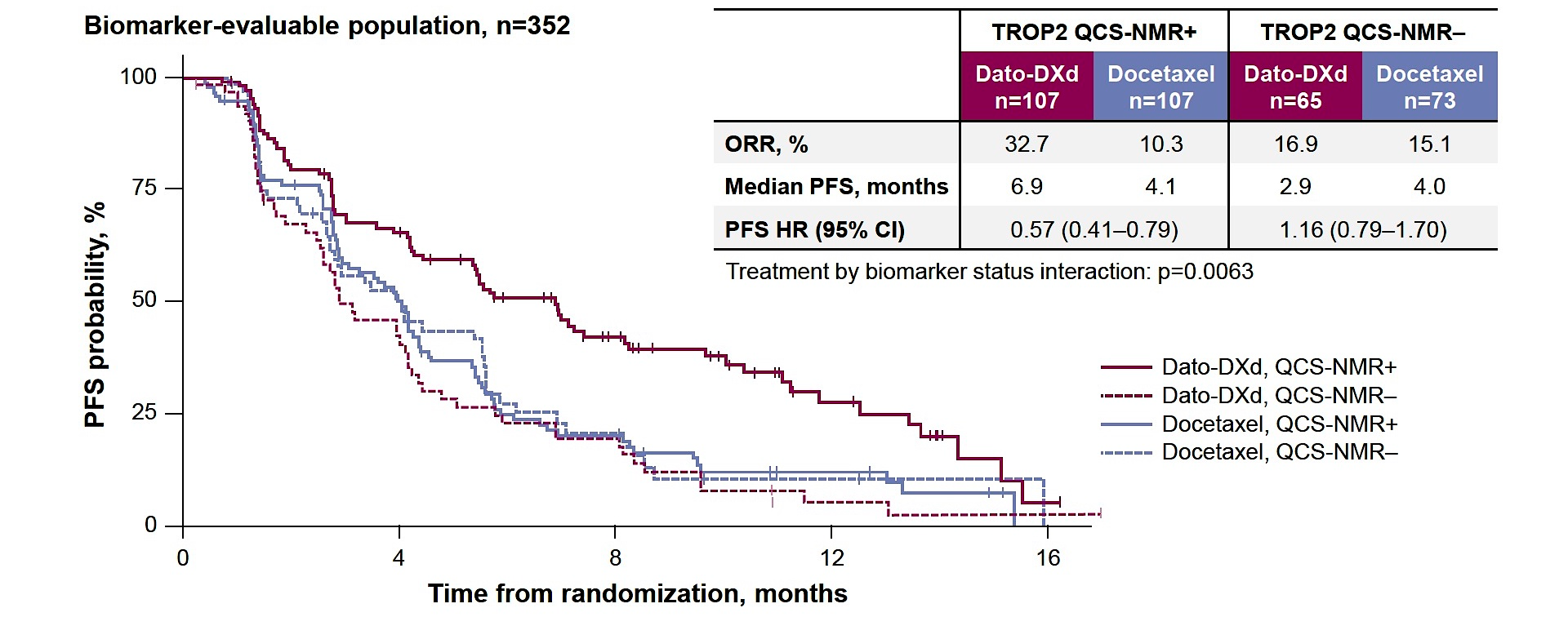 Garassino MC et al. WCLC 2024;Abstract PL02.11.
TROP2 QCS-NMR Predicts Longer PFS with Dato-DXd(Nonsquamous, No Actionable Genomic Alterations)
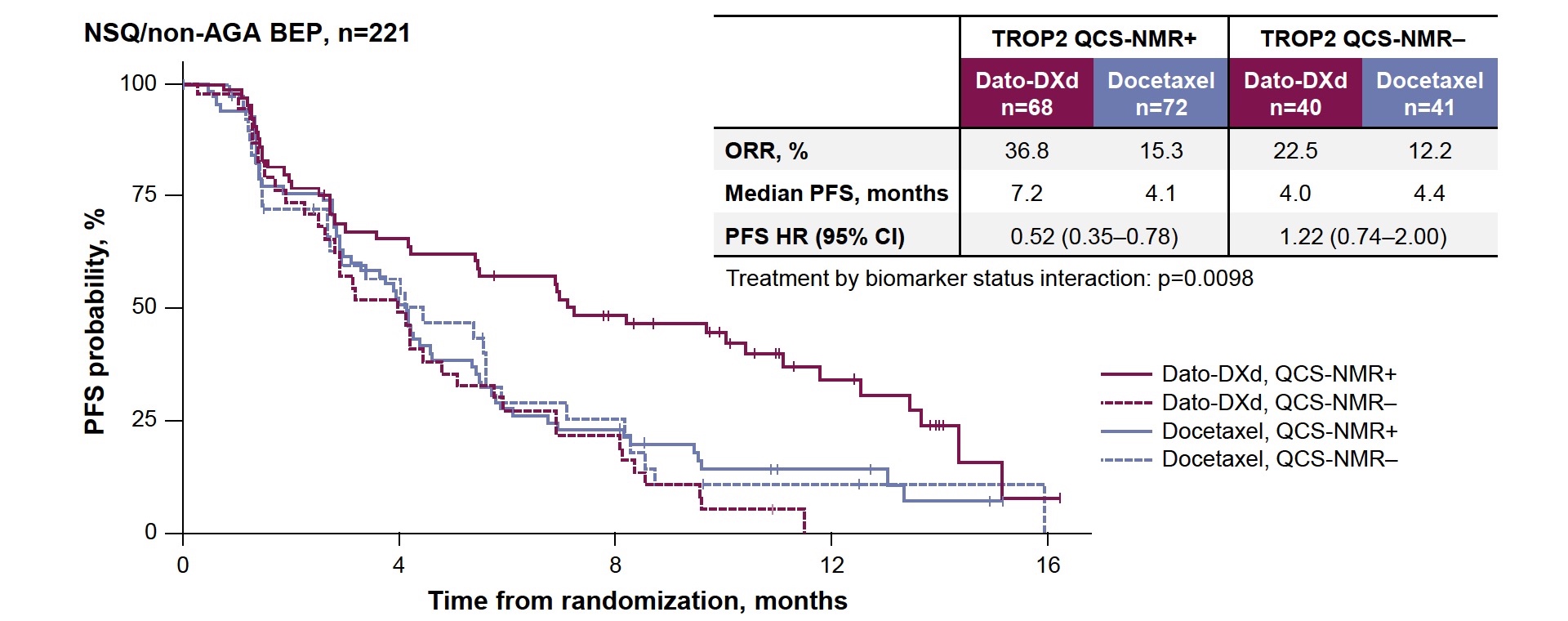 BEP = biomarker-evaluable population
Garassino MC et al. WCLC 2024;Abstract PL02.11.
Targeted Therapies
FDA Approves Osimertinib for Locally Advanced, Unresectable (Stage III) NSCLC After Chemoradiation TherapyPress Release: September 25, 2024
“On September 25, 2024, the Food and Drug Administration approved osimertinib for adult patients with locally advanced, unresectable (stage III) non-small cell lung cancer (NSCLC) whose disease has not progressed during or following concurrent or sequential platinum-based chemoradiation therapy and whose tumors have EGFR exon 19 deletions or exon 21 L858R mutations, as detected by an FDA-approved test.
Efficacy was evaluated in LAURA (NCT03521154), a double blind, randomized, placebo-controlled trial in 216 adult patients with locally advanced, unresectable stage III NSCLC with EGFR exon 19 deletions or exon 21 L858R mutations who had not progressed during or following definitive platinum-based chemoradiation within 42 days prior to study randomization. Patients were randomized (2:1) to receive either osimertinib 80 mg orally once daily or placebo until disease progression or unacceptable toxicity.
Osimertinib demonstrated a statistically significant improvement in PFS compared to placebo with a hazard ratio of 0.16 (95% CI: 0.10, 0.24; p-value <0.001). The median PFS was 39.1 months (95% CI: 31.5, not estimable [NE]) in the osimertinib arm and 5.6 months (95% CI: 3.7, 7.4) in the placebo arm. While OS results were immature at the current analysis, with 36% of pre-specified deaths for the final analysis reported, no trend towards a detriment was observed.”
https://www.fda.gov/drugs/resources-information-approved-drugs/fda-approves-osimertinib-locally-advanced-unresectable-stage-iii-non-small-cell-lung-cancer
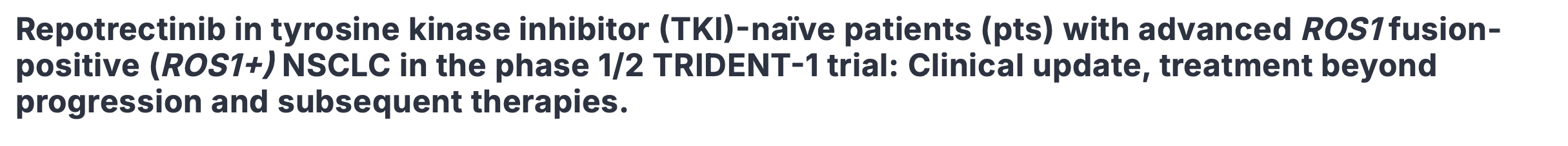 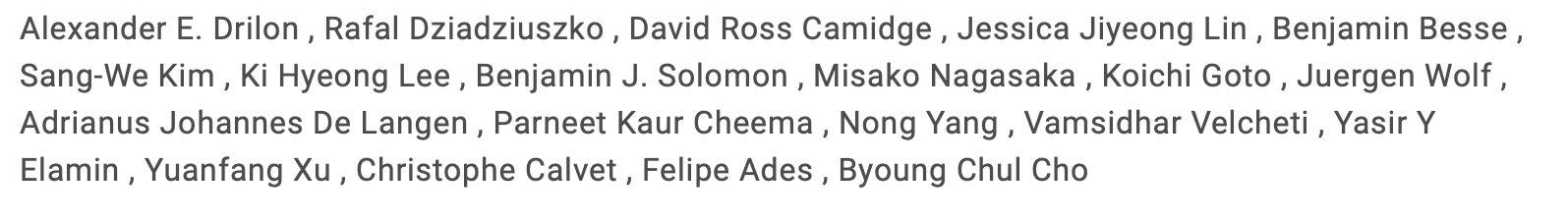 ASCO 2024;Abstract 8522
Phase I/II TRIDENT-1 Study Design
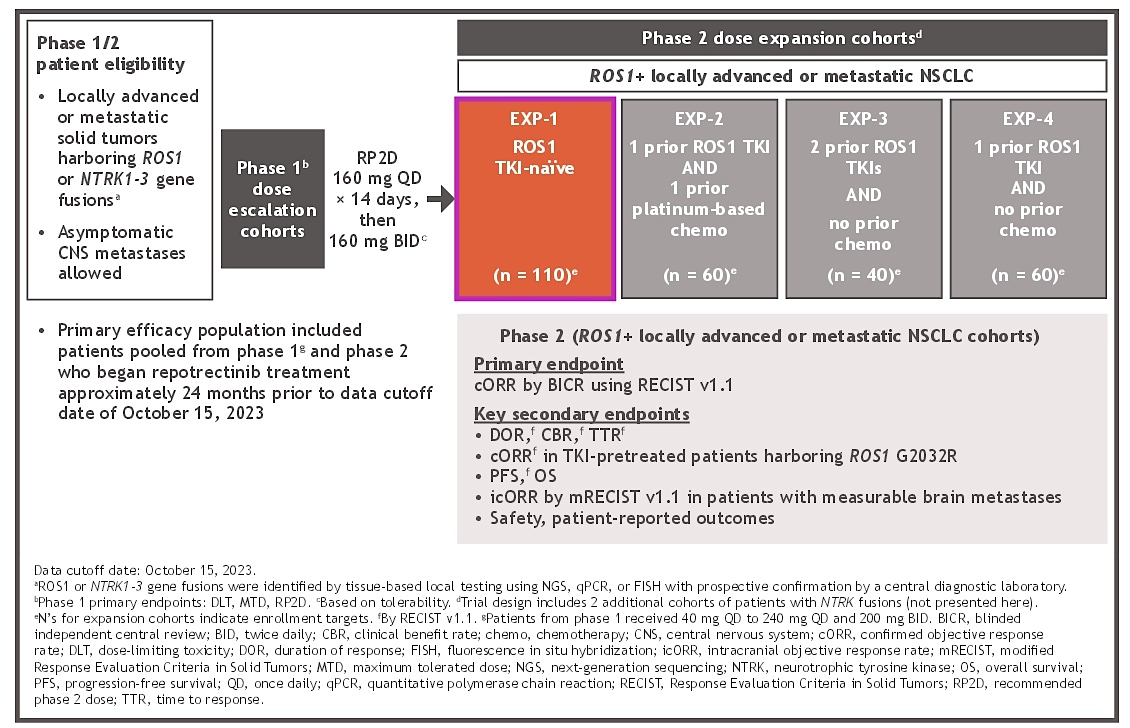 Drilon AE et al. ASCO 2024;Abstract 8522.
Phase I/II TRIDENT-1 Study: Change in Tumor Size, Intracranial Efficacy
Intracranial DOR (per BICR) in pts with brain mets
Intracranial PFS (per BICR) in pts without brain mets
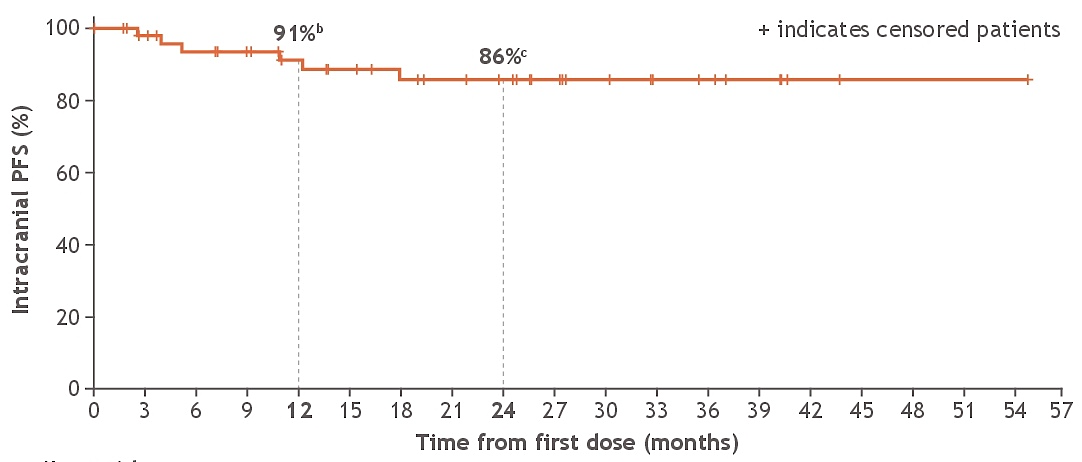 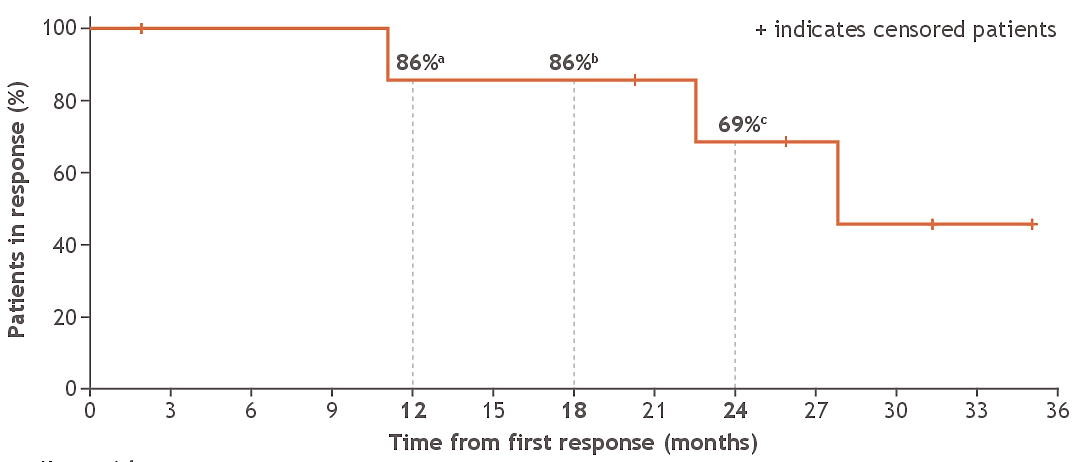 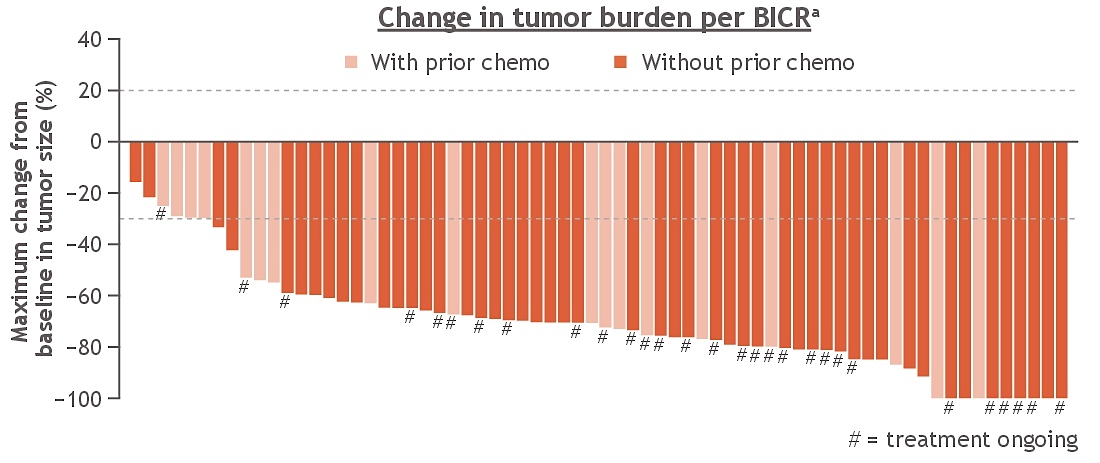 Drilon AE et al. ASCO 2024;Abstract 8522.
Phase I/II TRIDENT-1 Study: cORR and Treatment Beyond Disease Progression
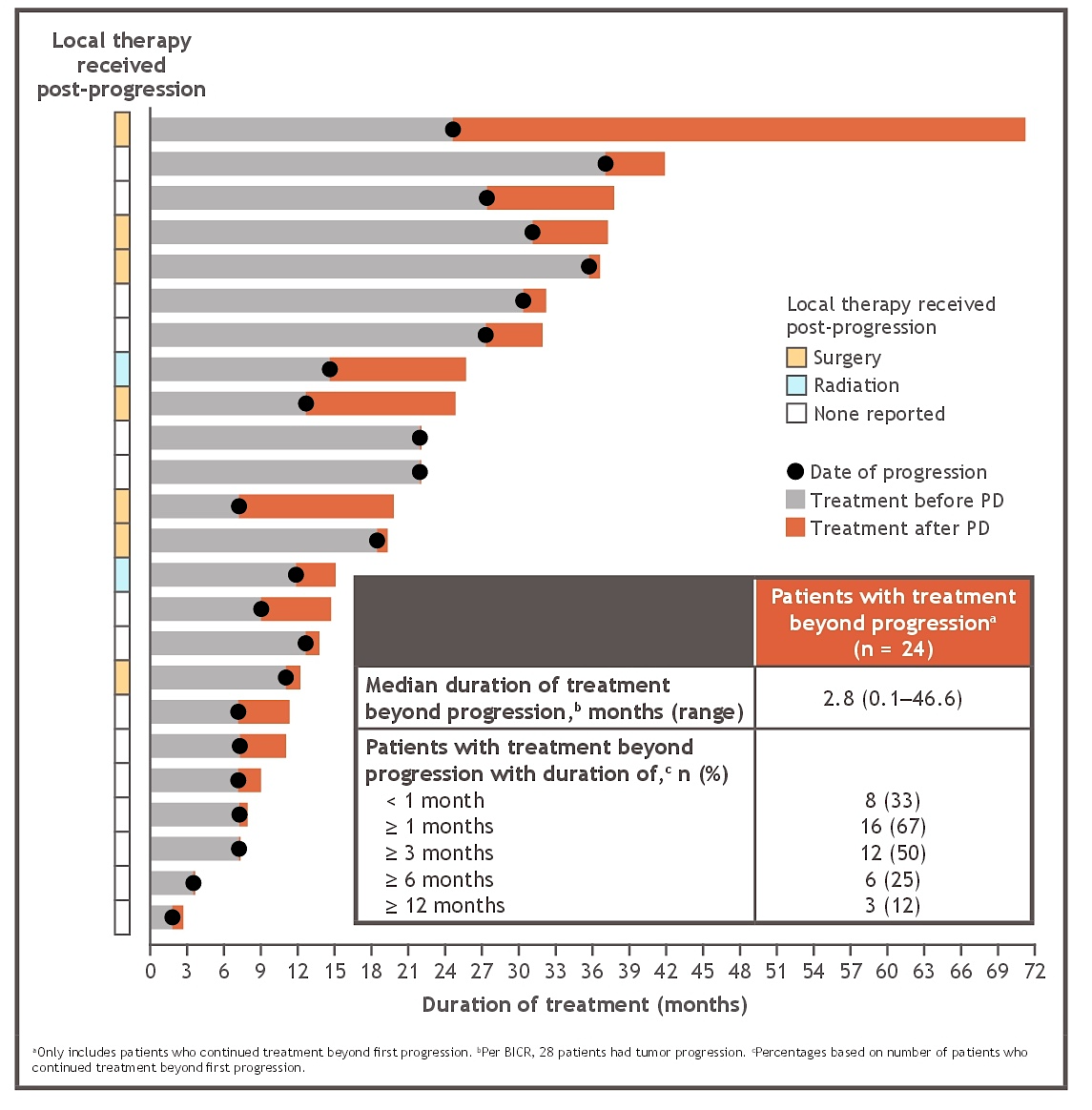 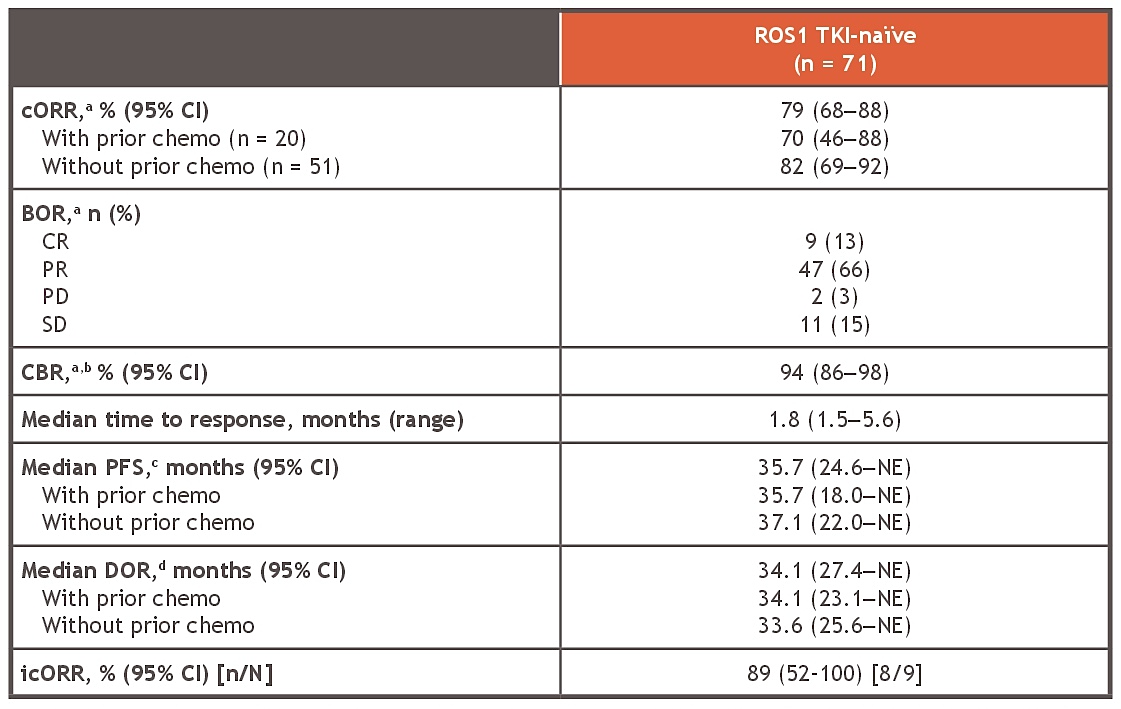 cORR = confirmed objective response rate; BOR = best overall response; CR = complete response; CBR = clinical benefit rate
Drilon AE et al. ASCO 2024;Abstract 8522.
Phase I/II TRIDENT-1 Study: Safety and Conclusions
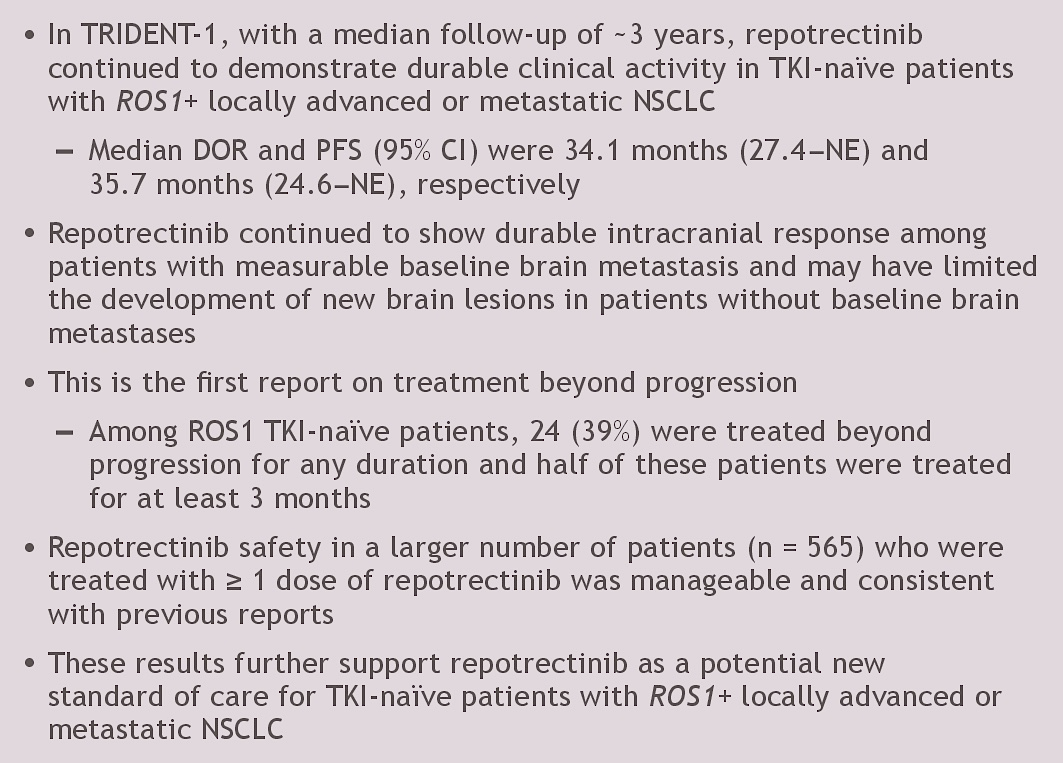 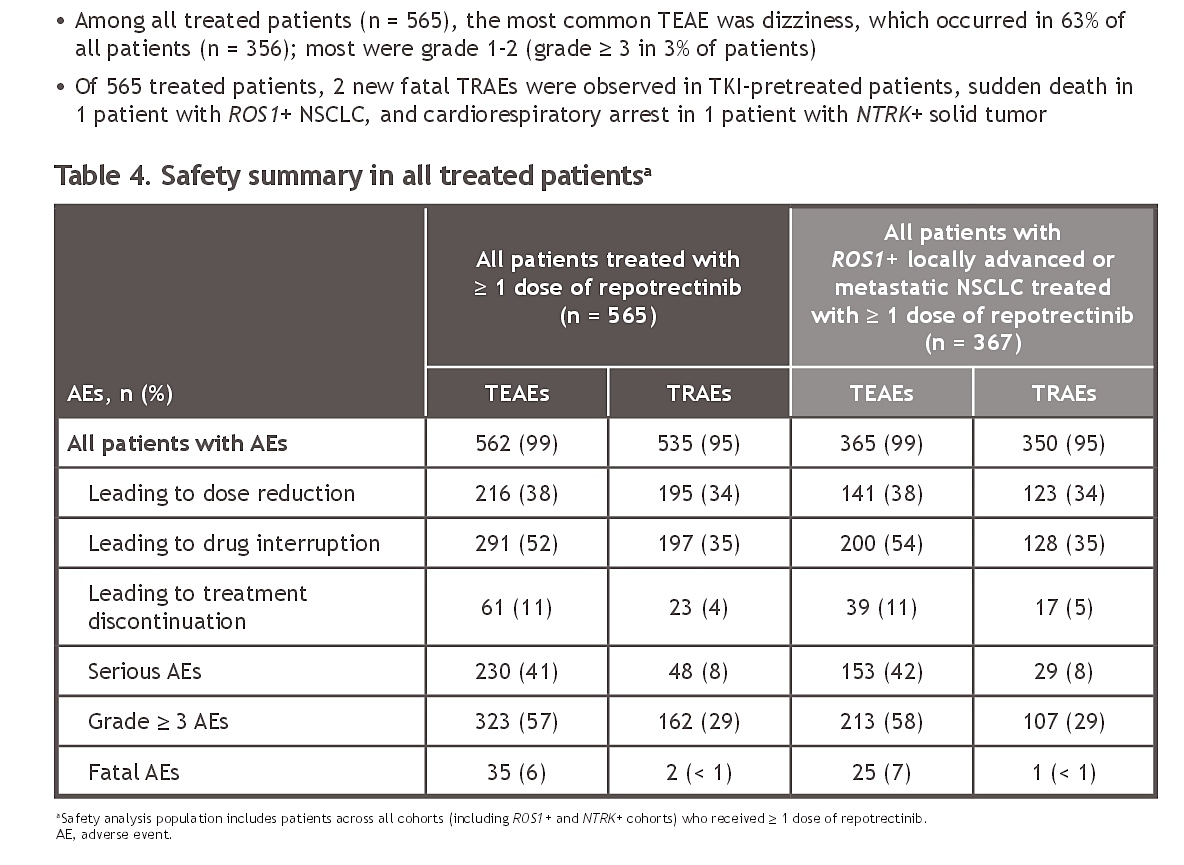 TKI = tyrosine kinase inhibitor
Drilon AE et al. ASCO 2024;Abstract 8522.
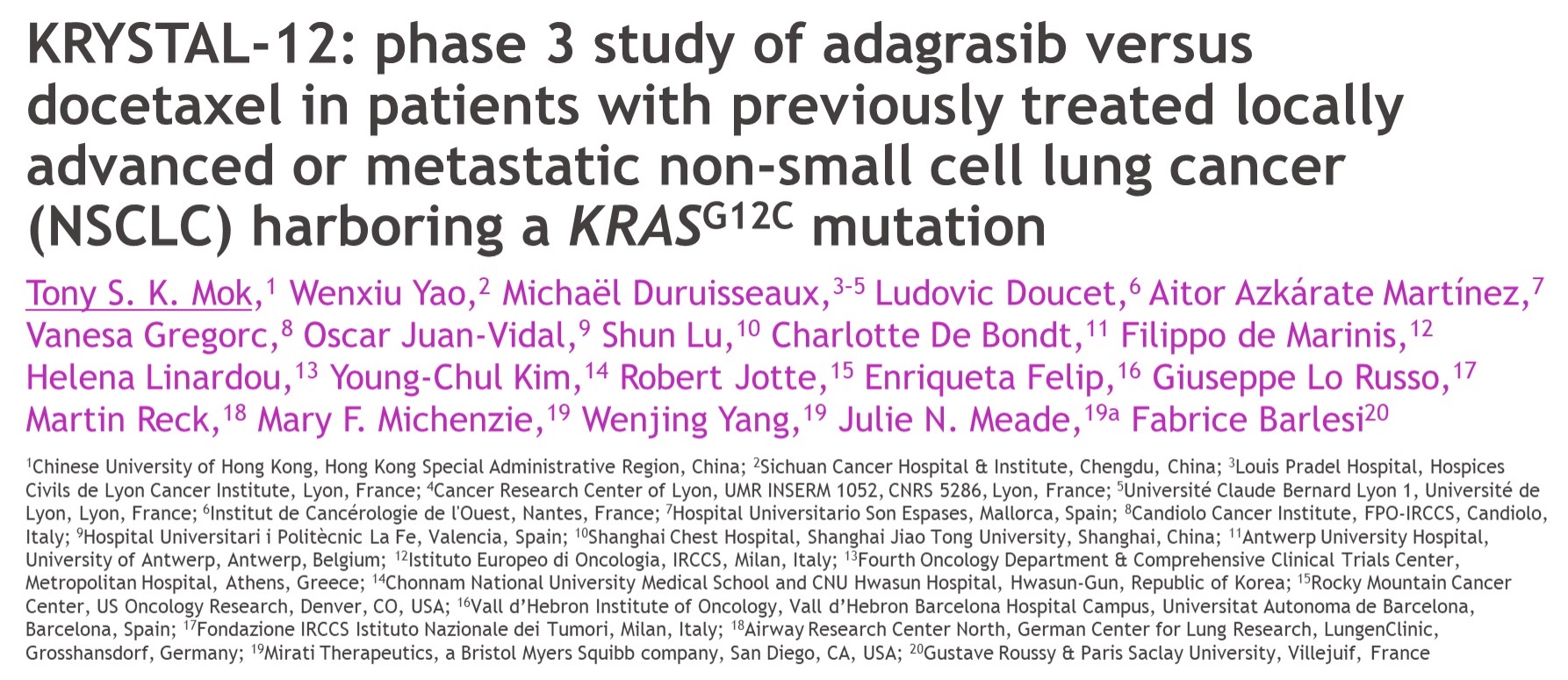 ASCO 2024;Abstract LBA8509
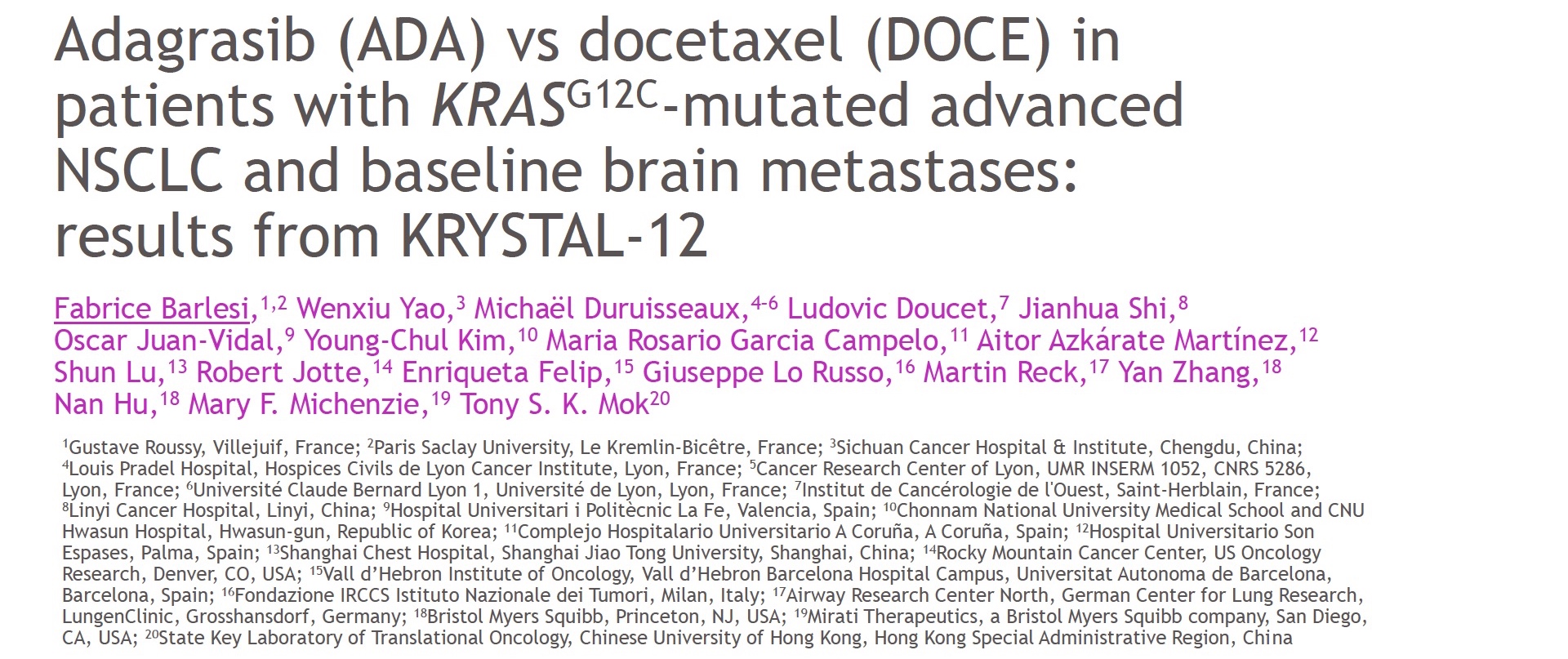 ESMO 2024;Abstract LBA57
Phase III KRYSTAL-12 Trial: PFS per BICR
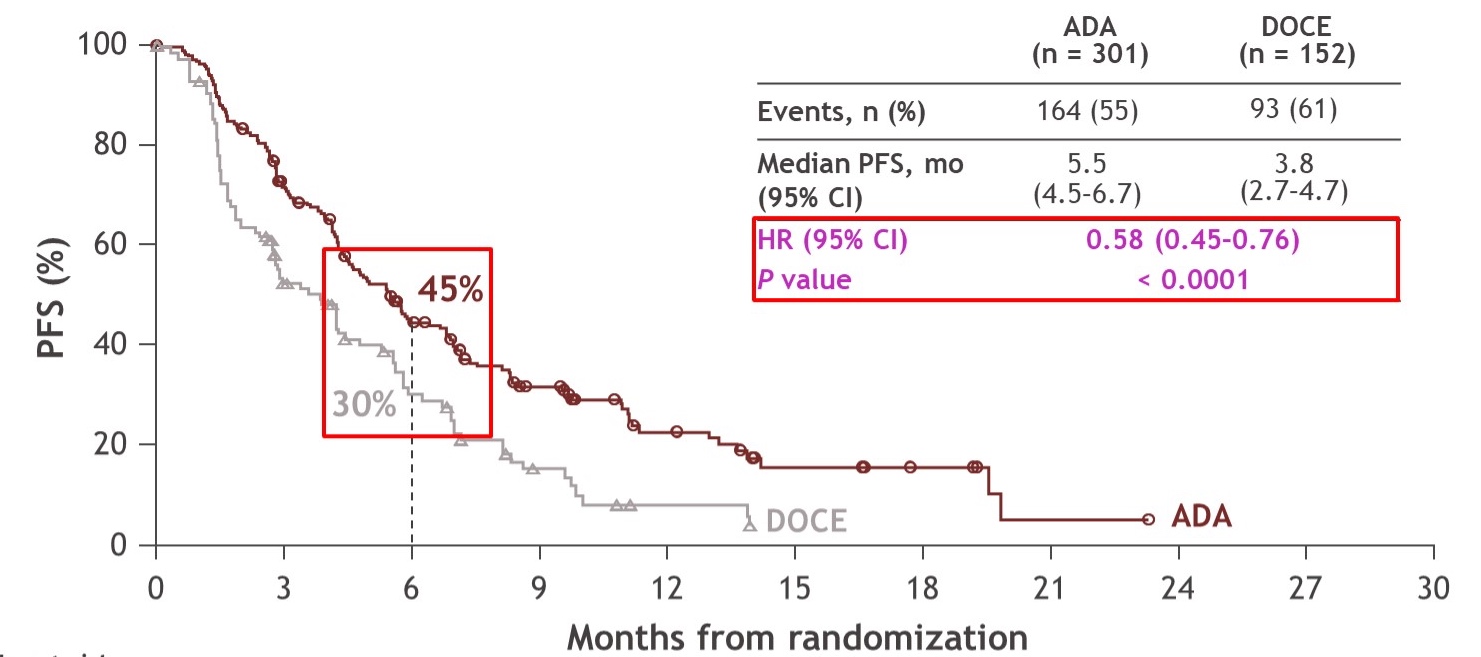 Mok TSK et al. ASCO 2024;Abstract LBA8509 .
Phase III KRYSTAL-12 Trial: Overall Efficacy
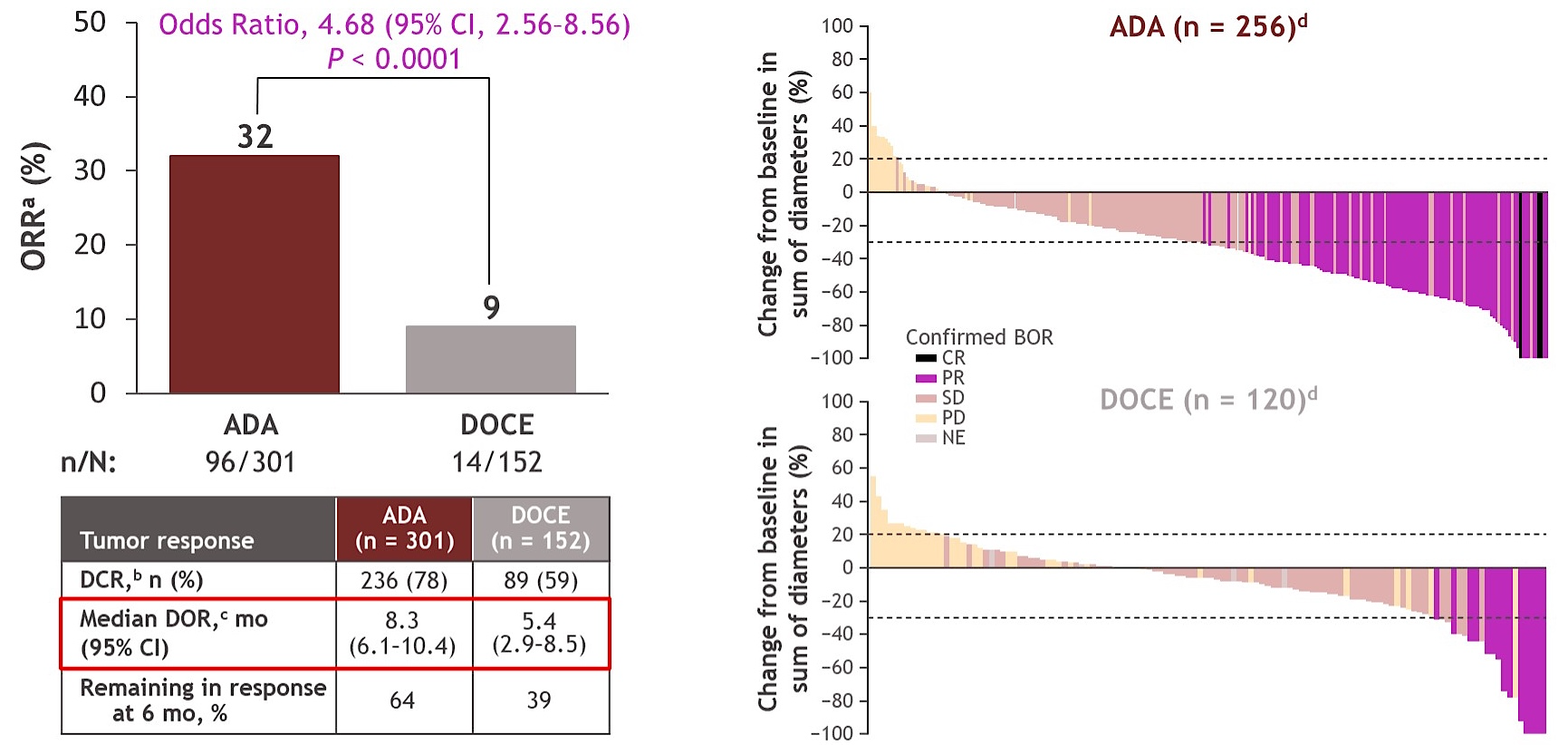 Mok TSK et al. ASCO 2024;Abstract LBA8509
Phase III KRYSTAL-12: Intracranial Efficacy
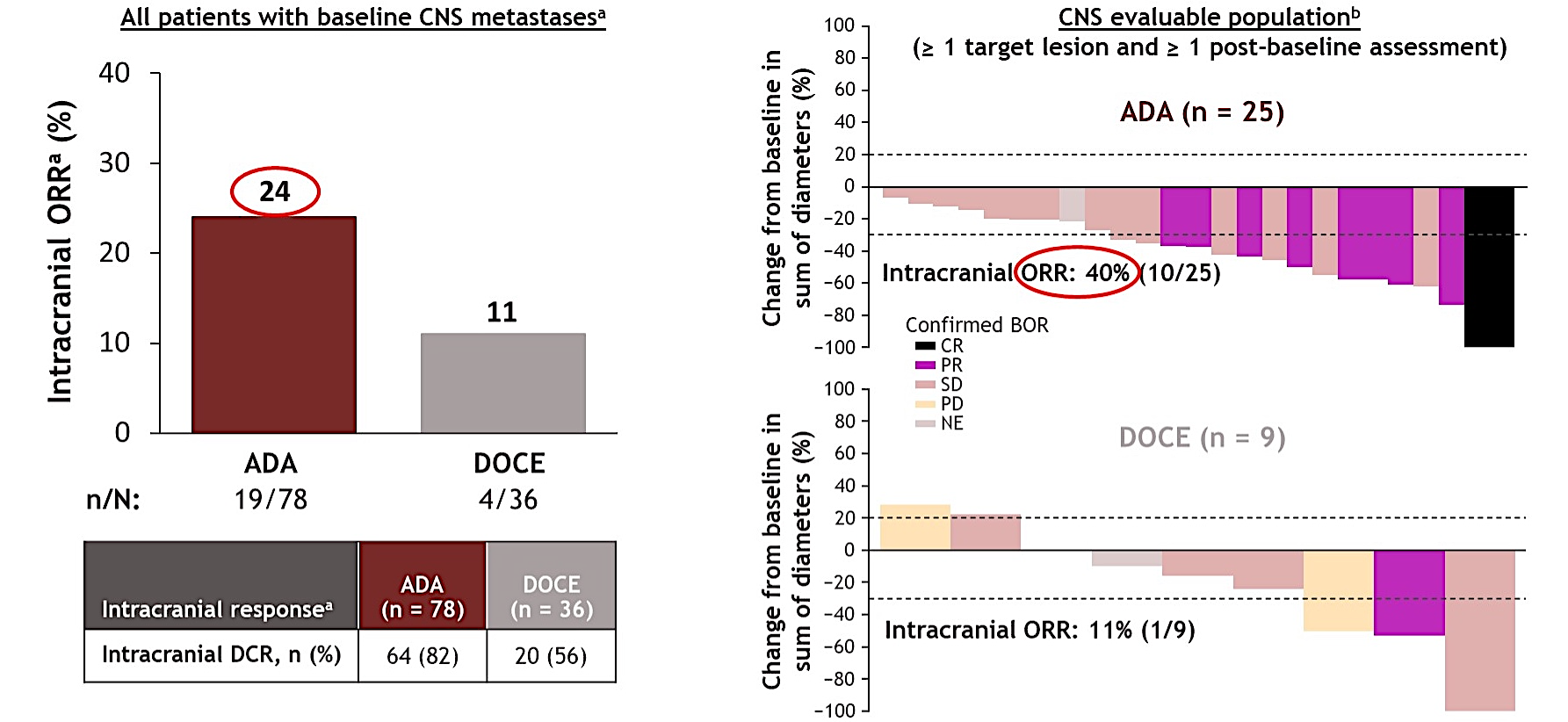 Mok TSK et al. ASCO 2024;Abstract LBA8509.
Phase III KRYSTAL-12 Trial: Exploratory Study Design
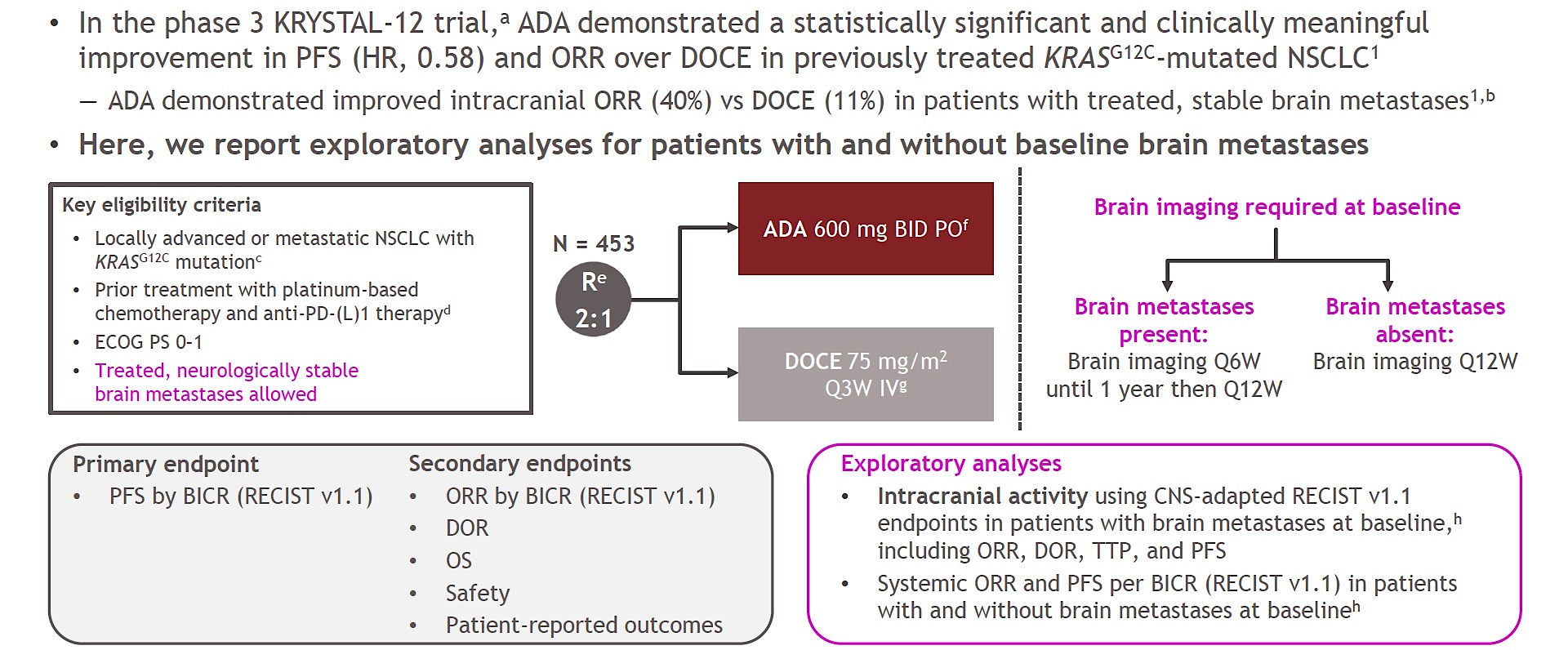 Barlesi F et al. ESMO 2024;Abstract LBA57.
Phase III KRYSTAL-12 Trial: Intracranial TTP in Patients with Brain Metastases
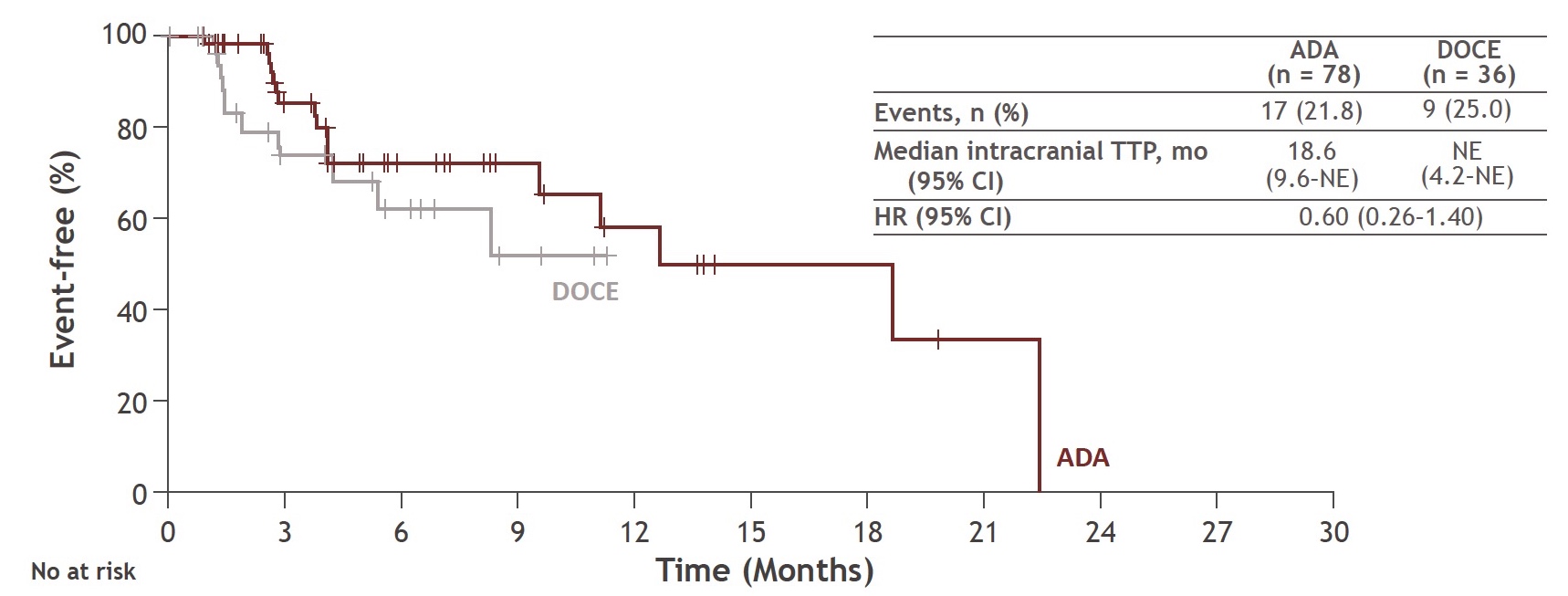 TTP = time to disease progression
Barlesi F et al. ESMO 2024;Abstract LBA57.
Phase III KRYSTAL-12 Trial: Systemic Efficacy by Brain Metastases
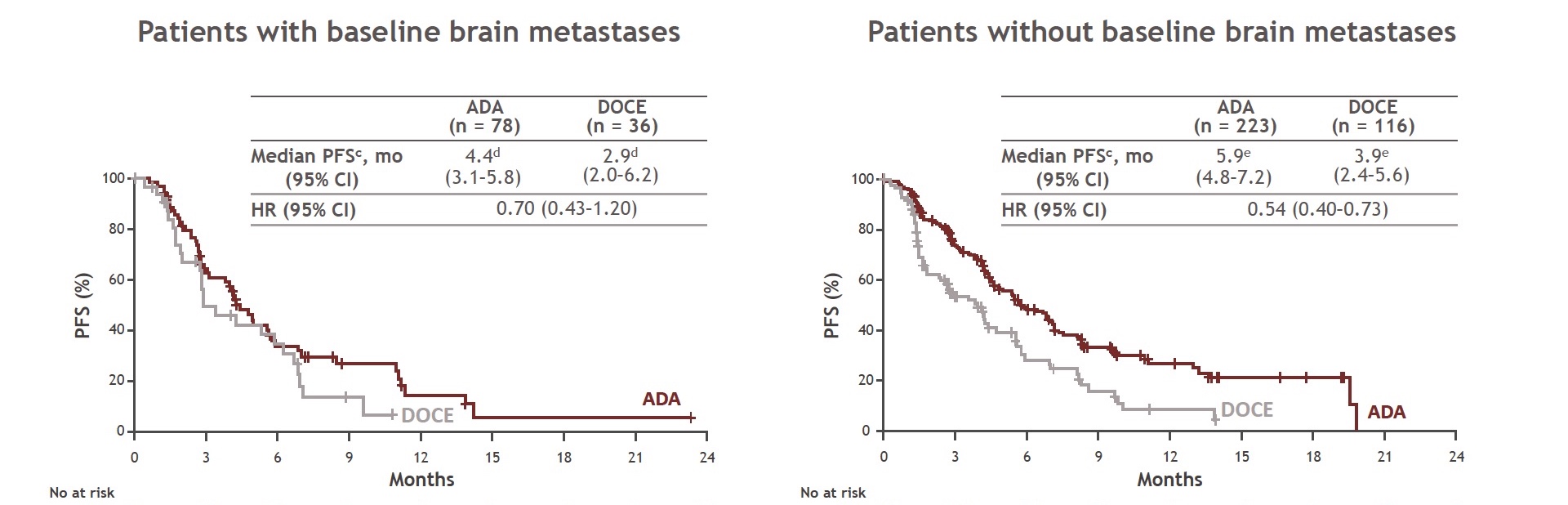 Barlesi F et al. ESMO 2024;Abstract LBA57.
FDA Approves Lazertinib with Amivantamab-vmjw for NSCLCPress Release: August 19, 2024
“On August 19, 2024, the Food and Drug Administration approved lazertinib in combination with amivantamab-vmjw for the first-line treatment of locally advanced or metastatic non-small cell lung cancer (NSCLC) with epidermal growth factor receptor (EGFR) exon 19 deletions or exon 21 L858R substitution mutations, as detected by an FDA-approved test.
Efficacy was evaluated in MARIPOSA (NCT04487080), a randomized, active-controlled, multicenter trial of 1074 patients with exon 19 deletion or exon 21 L858R substitution mutation-positive locally advanced or metastatic NSCLC and no prior systemic therapy for advanced disease. Patients were randomized (2:2:1) to receive lazertinib in combination with amivantamab, osimertinib monotherapy, or lazertinib monotherapy (an unapproved regimen for NSCLC) until disease progression or unacceptable toxicity.
Lazertinib with amivantamab demonstrated a statistically significant improvement in PFS compared to osimertinib with a hazard ratio of 0.70 (95% confidence interval [CI]: 0.58, 0.85; p-value=0.0002). The median PFS was 23.7 months (95% CI: 19.1, 27.7) in the lazertinib with amivantamab arm and 16.6 months (95% CI: 14.8, 18.5) in the osimertinib arm.”
https://www.fda.gov/drugs/resources-information-approved-drugs/fda-approves-lazertinib-amivantamab-vmjw-non-small-lung-cancer
FDA Approves Amivantamab-vmjw with Carboplatin and Pemetrexed for NSCLC with EGFR Exon 19 Deletions or L858R MutationsPress Release: September 19, 2024
“On September 19, 2024, the Food and Drug Administration approved amivantamab-vmjw with carboplatin and pemetrexed for adult patients with locally advanced or metastatic non-small cell lung cancer (NSCLC) with epidermal growth factor receptor (EGFR) exon 19 deletions or exon 21 L858R substitution mutations whose disease has progressed on or after treatment with an EGFR tyrosine kinase inhibitor.
Efficacy was evaluated in MARIPOSA-2 (NCT04988295), a randomized, open-label, multicenter trial in 657 patients with locally advanced or metastatic NSCLC with EGFR exon 19 deletions or exon 21 L858R substitution mutations and disease progression on or after receiving osimertinib. Patients were randomized (1:2:2) to receive amivantamab-vmjw with carboplatin and pemetrexed (amivantamab + CP), carboplatin and pemetrexed (CP), or amivantamab-vmjw as part of another combination regimen.
Median PFS was 6.3 months (95% CI: 5.6, 8.4) in the amivantamab + CP arm and 4.2 months (95% CI: 4.0, 4.4) in the CP arm (hazard ratio 0.48 [95% CI: 0.36, 0.64], p-value<0.0001). The confirmed ORR was 53% (95% CI: 44, 62) in the amivantamab + CP arm and 29% (95% CI: 23, 35) in the CP arm (p-value<0.0001).”
https://www.fda.gov/drugs/resources-information-approved-drugs/fda-approves-amivantamab-vmjw-carboplatin-and-pemetrexed-non-small-cell-lung-cancer-egfr-exon-19
Small Cell Lung Cancer
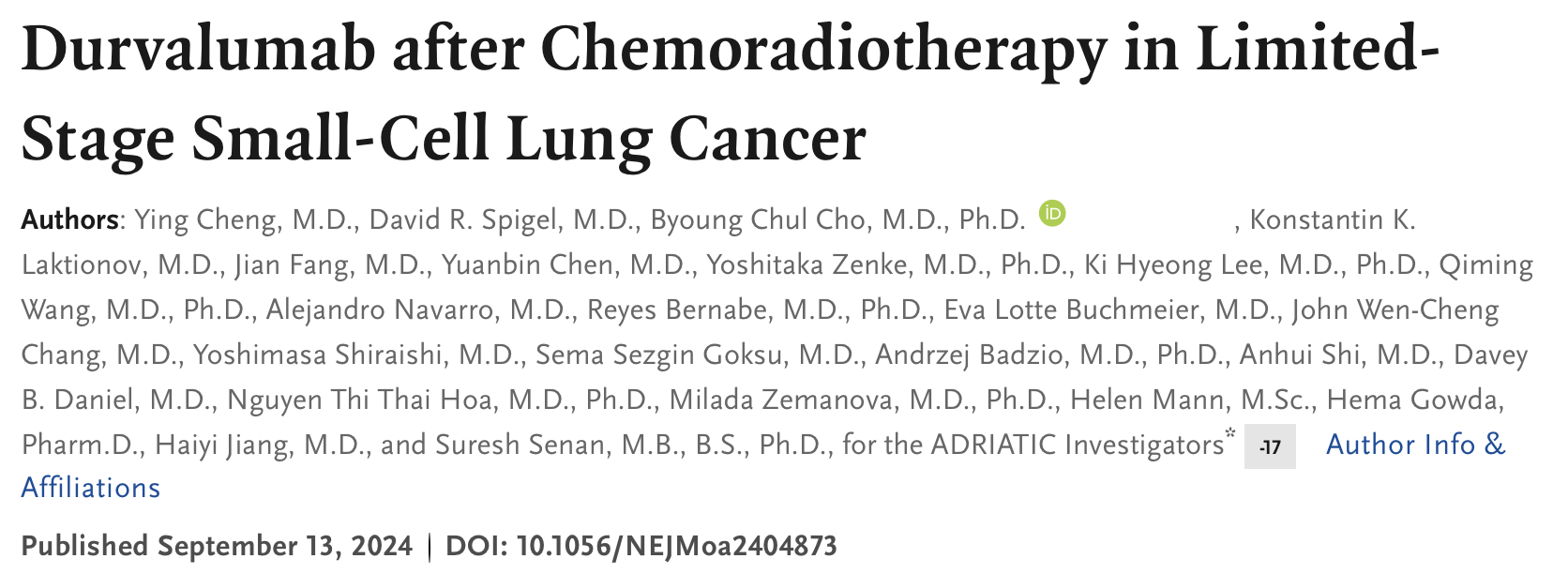 N Engl J Med 2024 September 15;[Online ahead of print].
Phase III ADRIATIC Study: Survival Outcomes
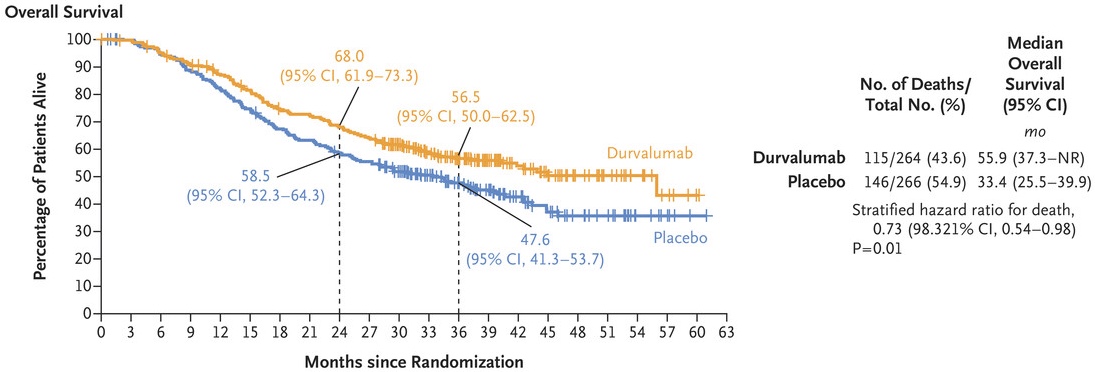 Overall survival
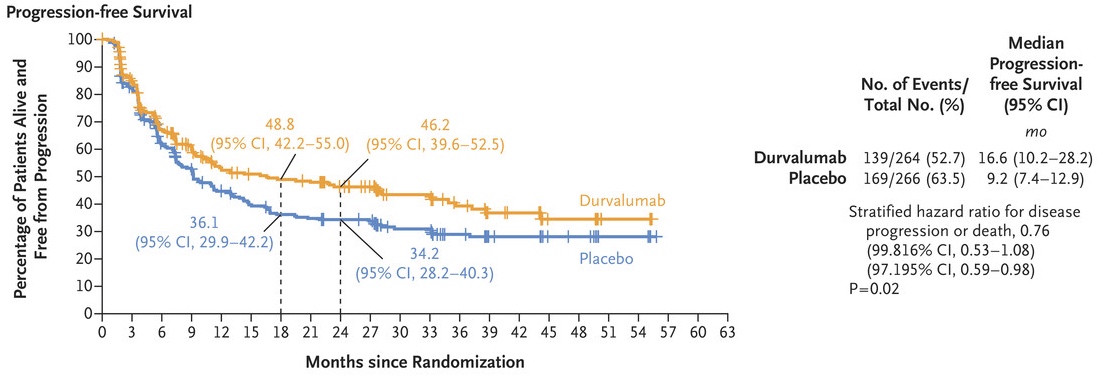 Progression-free survival
Cheng Y et al. N Engl J Med 2024;September 15;[Online ahead of print].
Phase III ADRIATIC Study: Safety
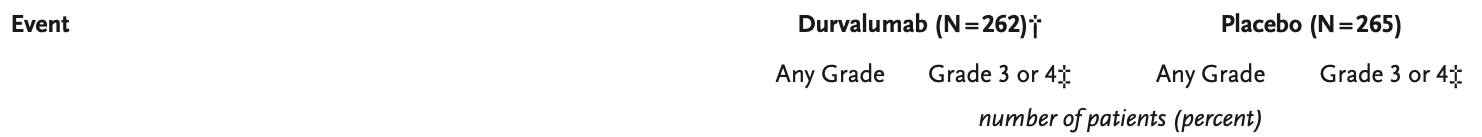 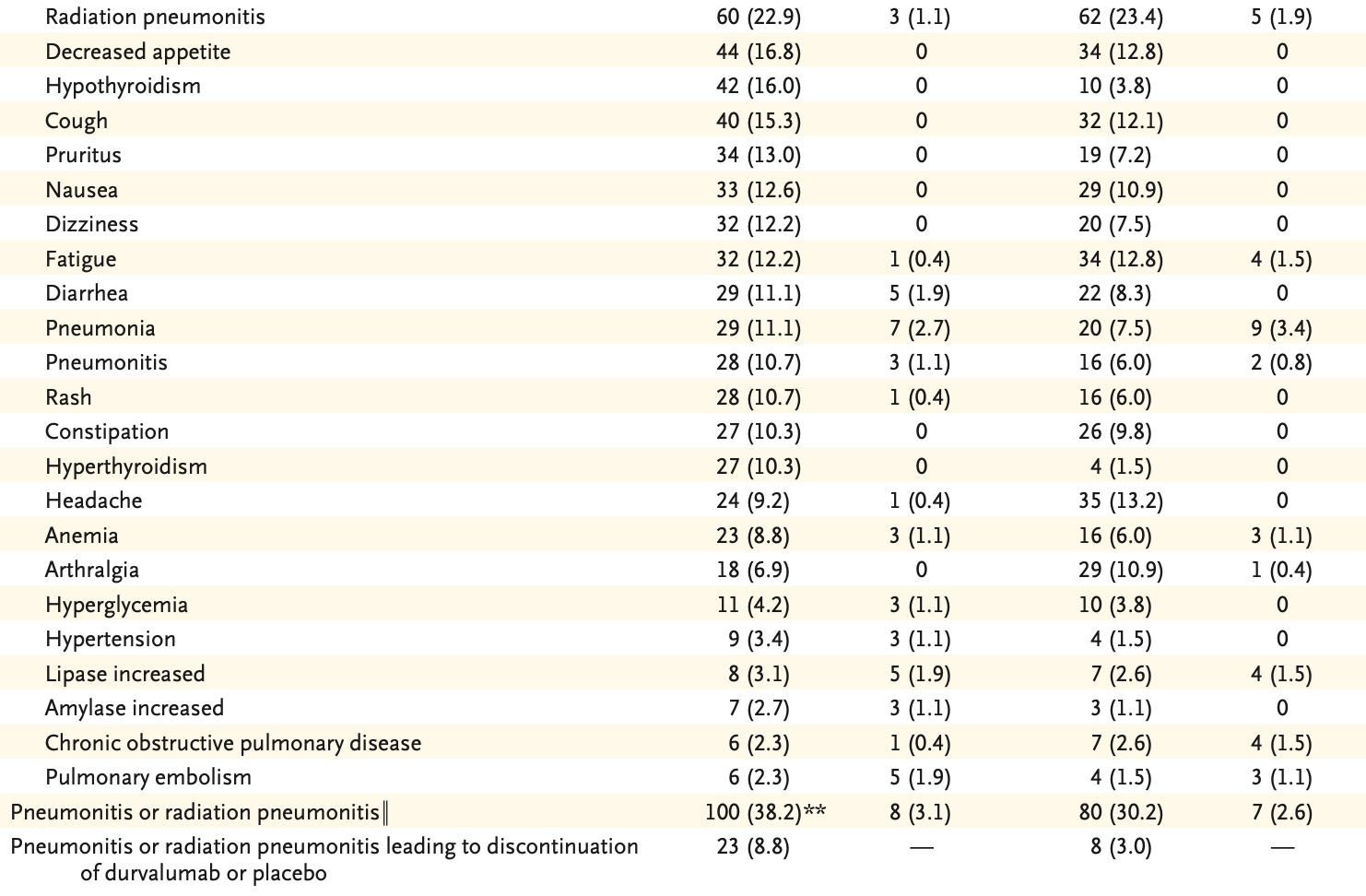 † One patient who had been randomly assigned to the durvalumab group received tremelimumab in addition to durvalumab and thus is not included here. The patient will be included in the durvalumab–tremelimumab group of the safety population. 

‡ The numbers and percentages of patients with an adverse event of a maximum Grade of 3 or 4 are shown.
‖   Pneumonitis or radiation pneumonitis included events with the preferred terms of immune-mediated lung disease, interstitial lung disease, pneumonitis, radiation fibrosis–lung and radiation pneumonitis. 

** One patient in the durvalumab group had pneumonitis or radiation pneumonitis with an outcome of death.
Cheng Y et al. N Engl J Med 2024; September 15;[Online ahead of print].
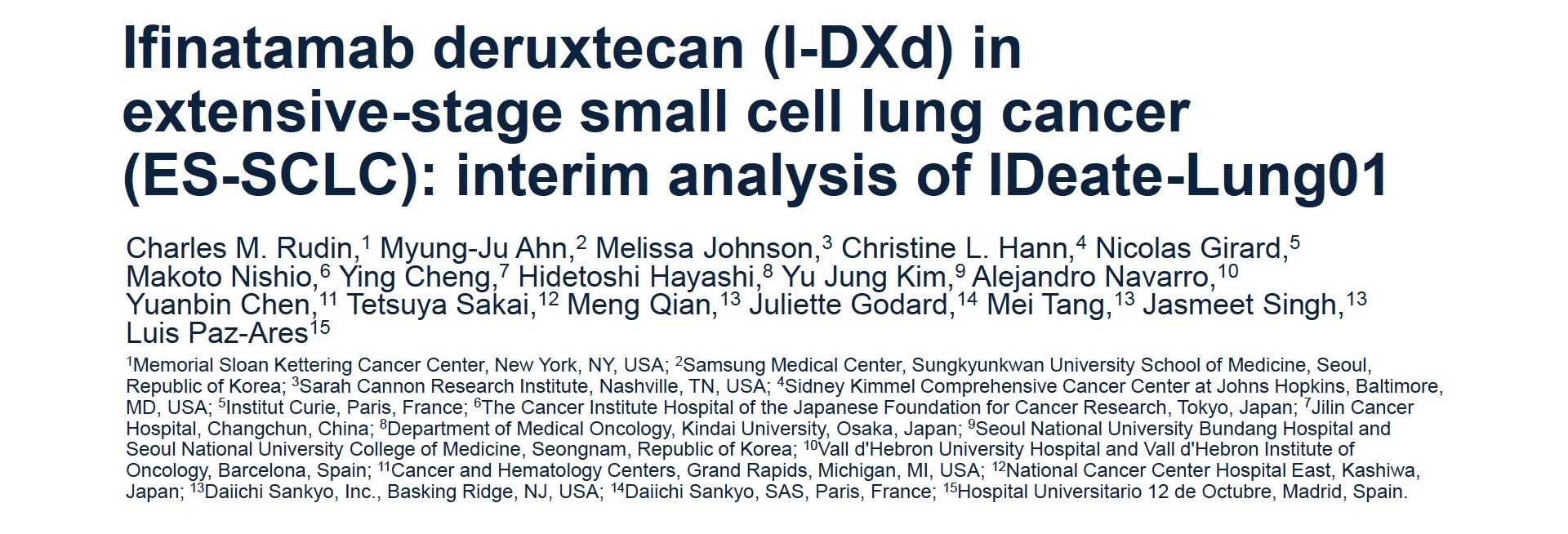 WCLC 2024; Abstract OA.04.03
Intracranial Response in Patients with Baseline Brain Metastases and Extensive-Stage Small Cell Lung Cancer Treated with Ifinatamab Deruxtecan (I-DXd) in the Ideate-Lung01 Study

Johnson M et al.
ESMO 2024;Abstract 1787P.
Phase II IDeate-Lung01 Study Design
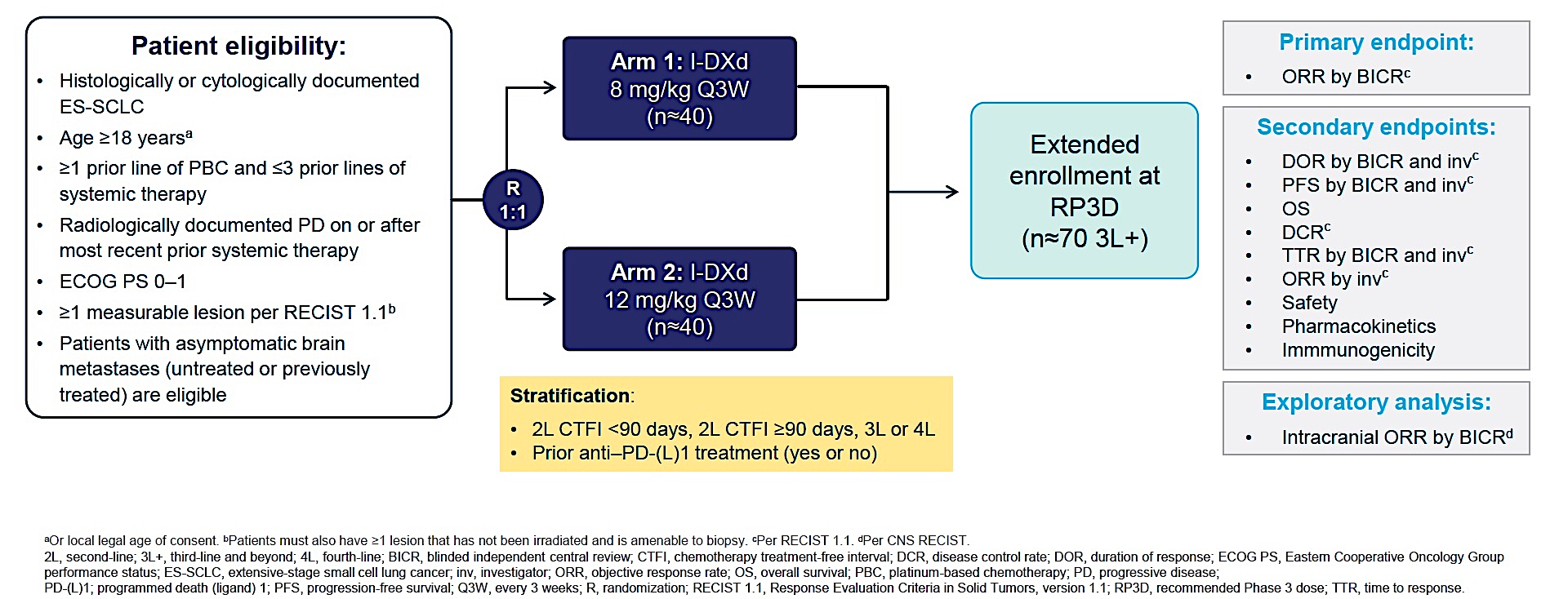 Rudin CM et al. WCLC 2024;Abstract OA.04.03.
Phase II IDeate-Lung01 Study: ORR by Dosage
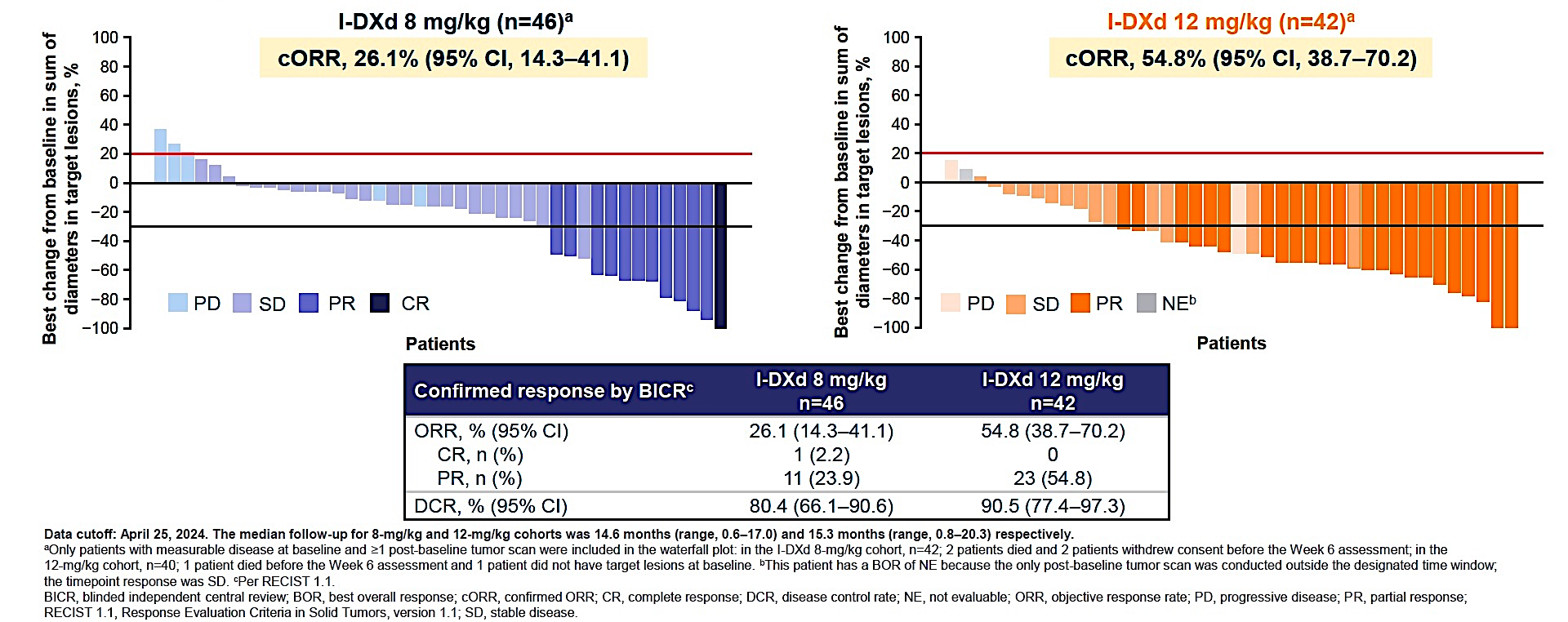 Rudin CM et al. WCLC 2024;Abstract OA.04.03.
Phase II IDeate-Lung01 Study: Safety
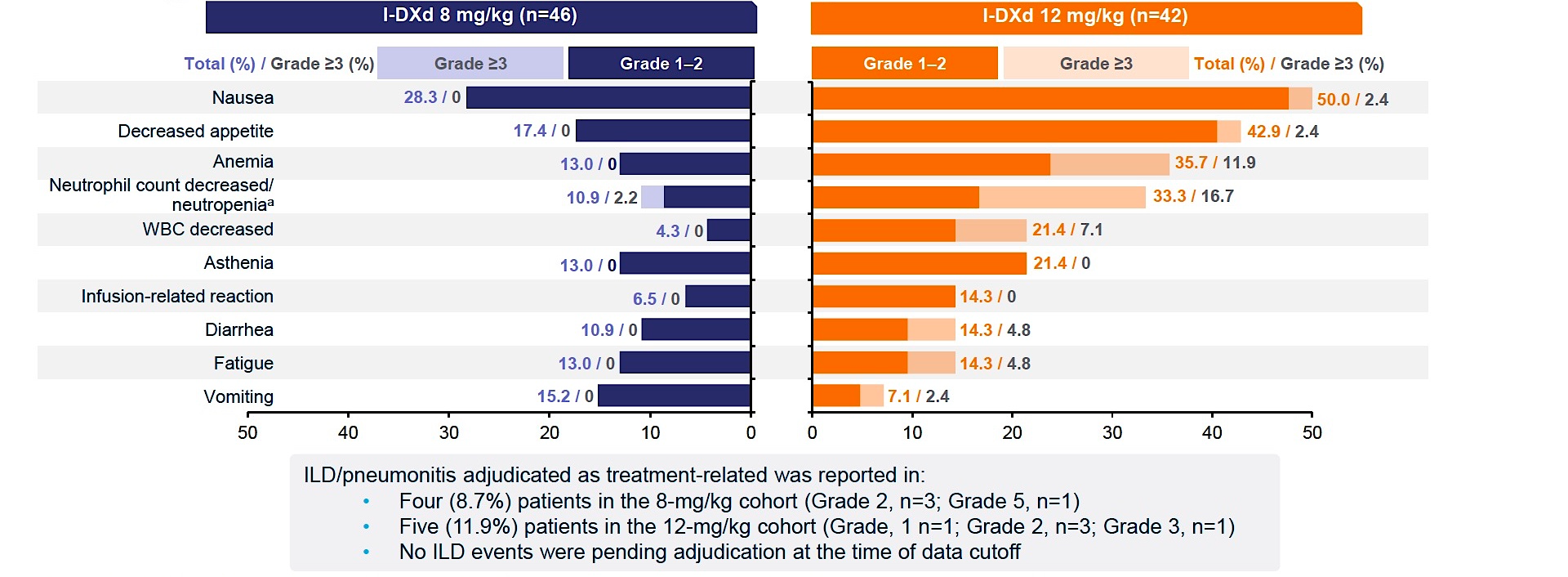 Rudin CM et al. WCLC 2024;Abstract OA.04.03.
Phase II IDeate-Lung01 Study: Intracranial Response Analysis
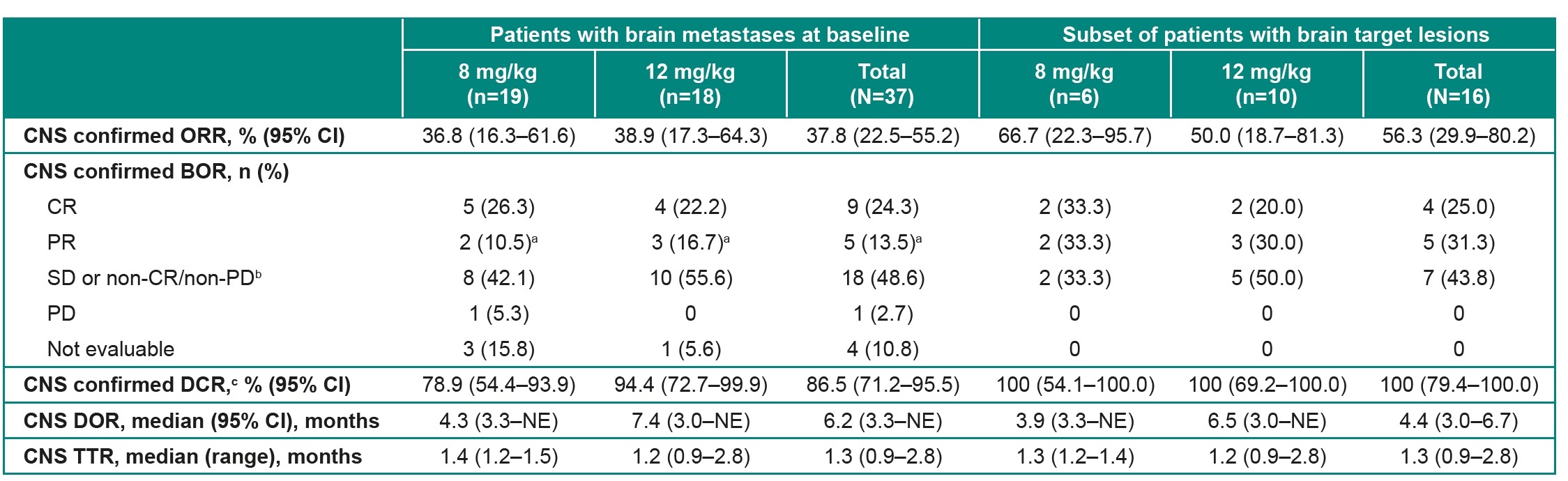 Johnson M et al. ESMO 2024;Abstract 1787P.
Tumor Treating Fields
FDA Approves Tumor Treating Fields for the Treatment of Metastatic NSCLCPress Release: October 15, 2024
The FDA has approved tumor treating fields (TTFields) for concurrent use with PD-1/PD-L1 inhibitors or docetaxel in the treatment of metastatic NSCLC  in adult patients who have experienced disease progression on or after a platinum-based regimen. 

Approval was based on results of the Phase III LUNAR trial that compared TTFields concurrent with PD-1/PD-L1 inhibitors or docetaxel (experimental arm) to PD-1/PD-L1 inhibitors or docetaxel alone (control arm) for patients with metastatic NSCLC progressing during or after platinum-based therapy.

The primary endpoint of the study was achieved demonstrating a statistically significant and clinically meaningful 3.3-month (p = 0.04) extension in median overall survival (OS) for patients who received TTFields concurrently with a PD-1/PD-L1 inhibitor or docetaxel (n = 145). The group treated with TTFields concurrently with a PD-1/PD-L1 inhibitor or docetaxel had a median OS of 13.2 months (95% CI, 10.3 to 15.5 months) compared to a median OS of 9.9 months (95% CI, 8.2 to 12.2 months) in the group who received a PD-1/PD-L1 inhibitor or docetaxel (n = 146).
https://www.novocure.com/fda-approves-novocures-optune-lua-for-the-treatment-of-metastatic-non-small-cell-lung-cancer/
Phase III LUNAR-2 (EF-44) Study Design
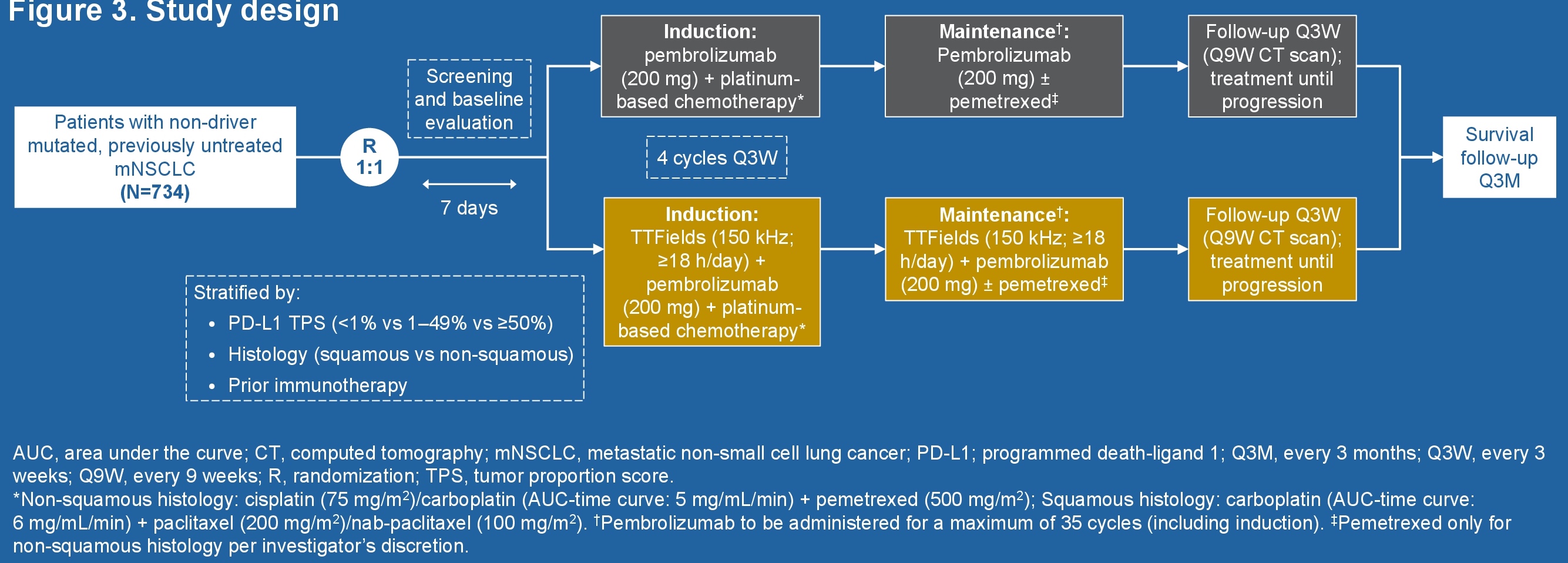 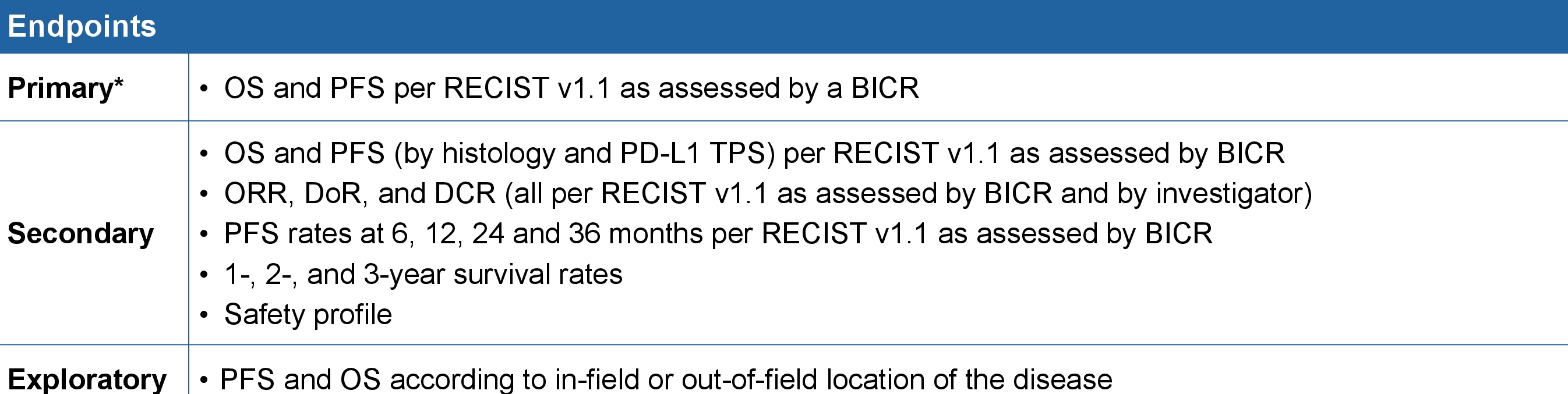 Eaton MS-S et al. ASCO 2024;Abstract TPS8665.